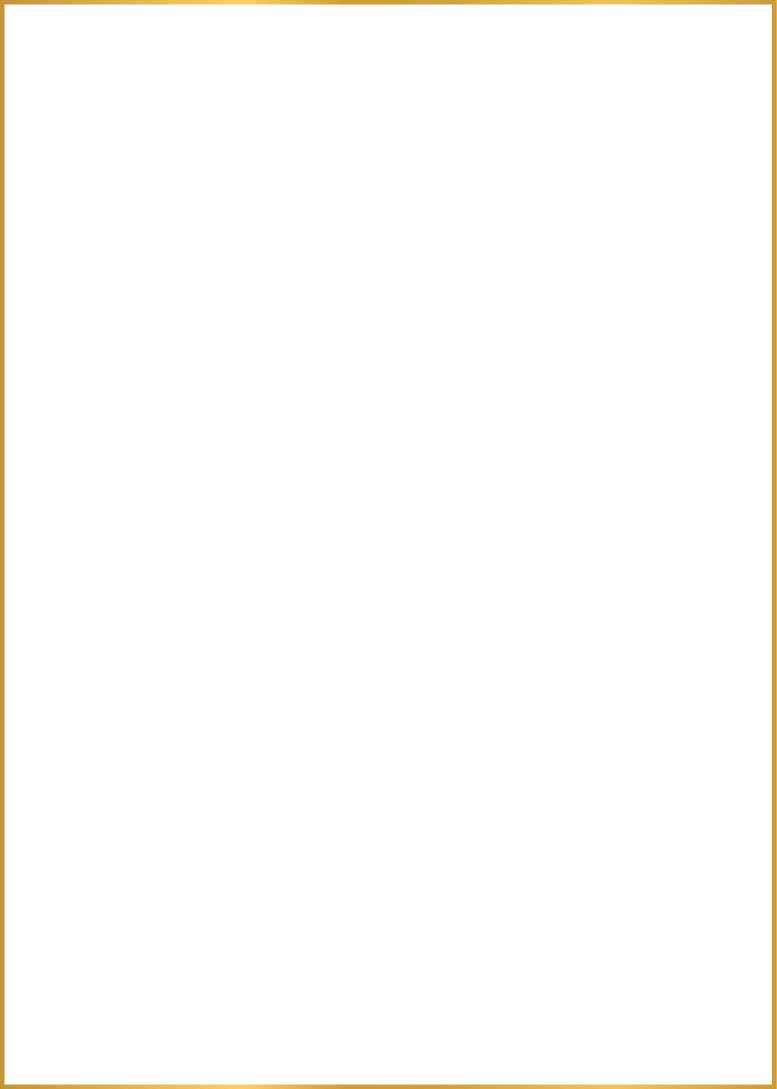 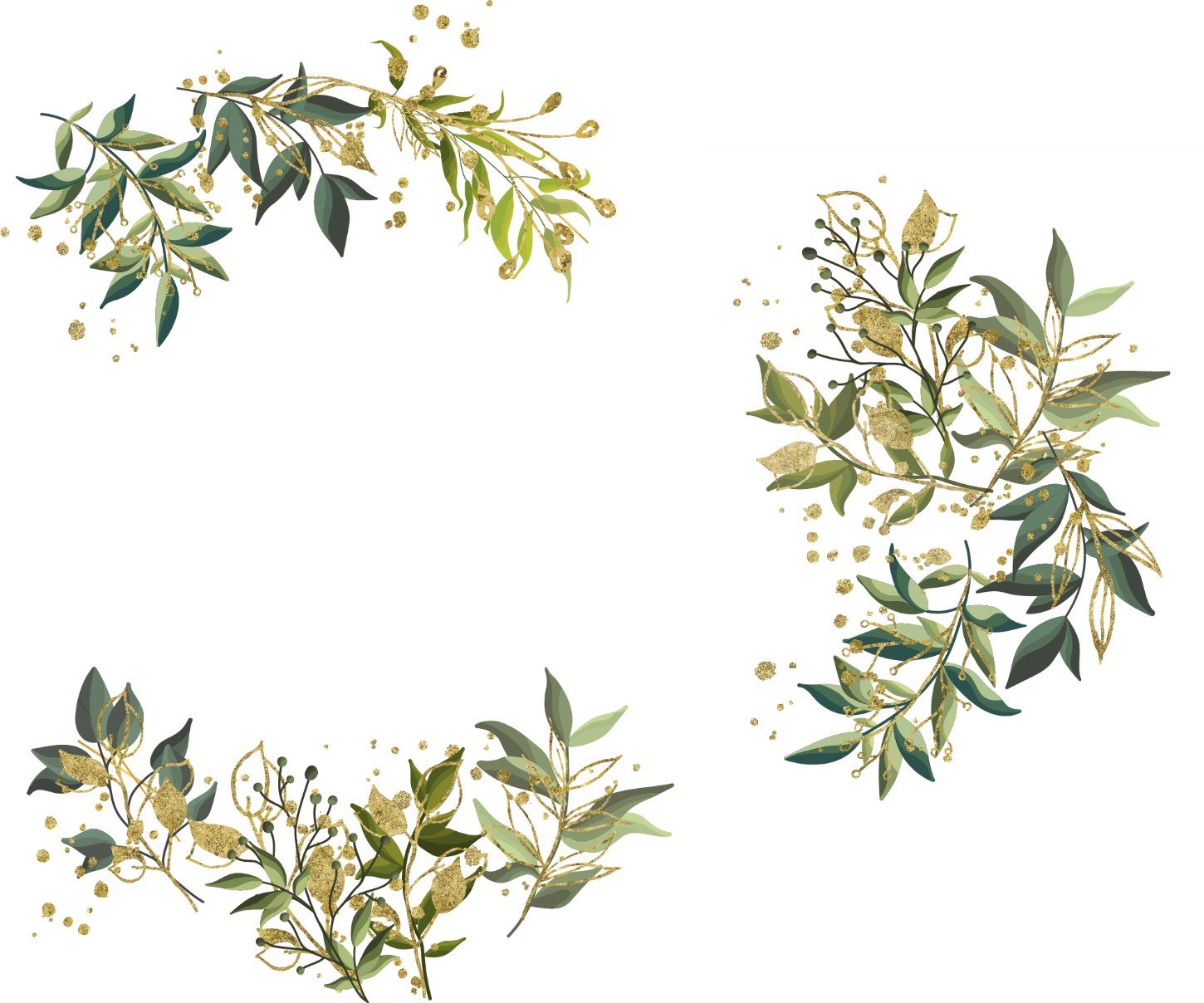 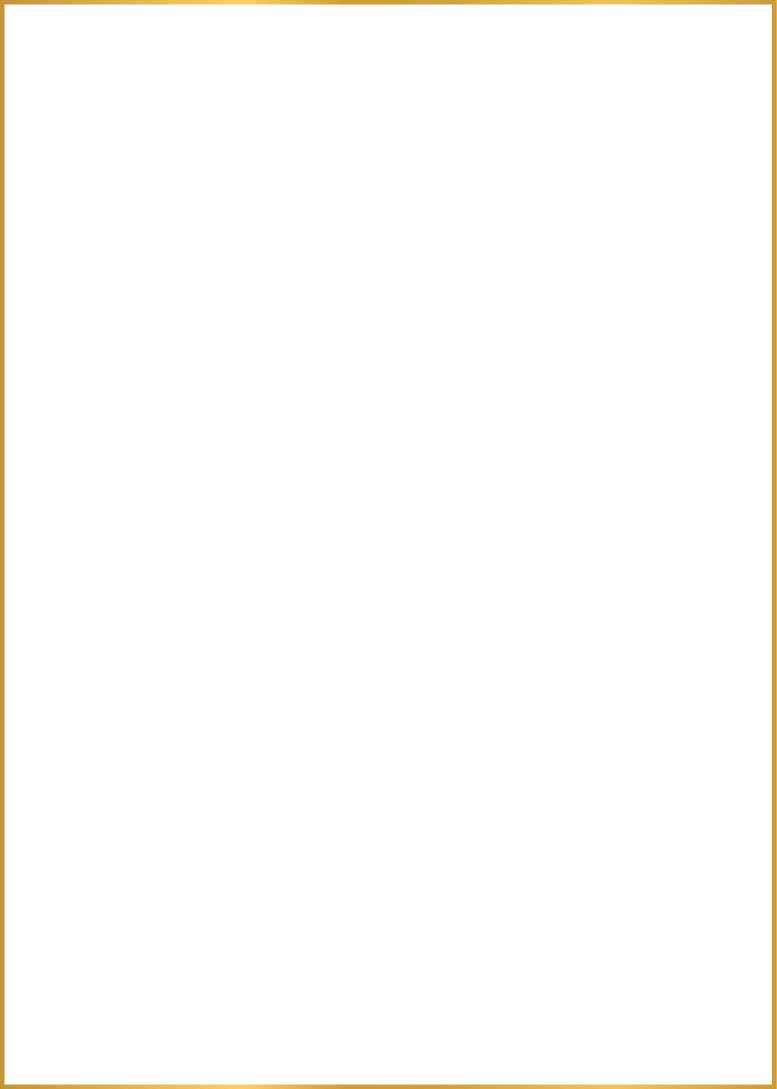 Khoa học
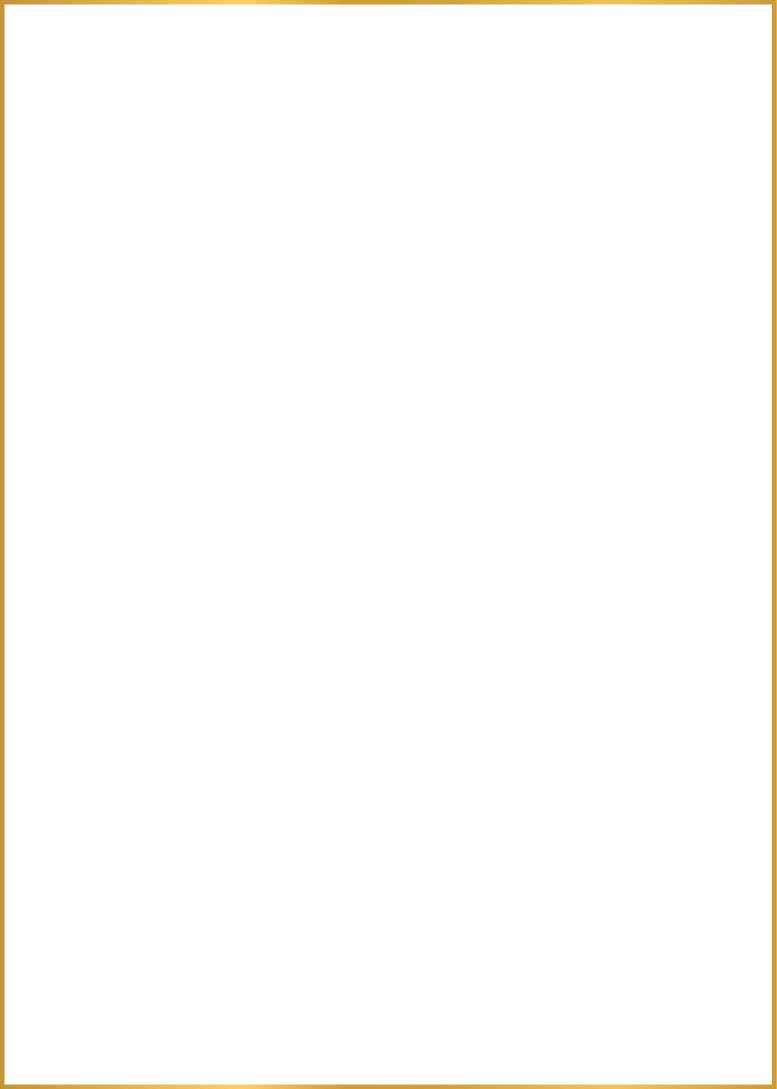 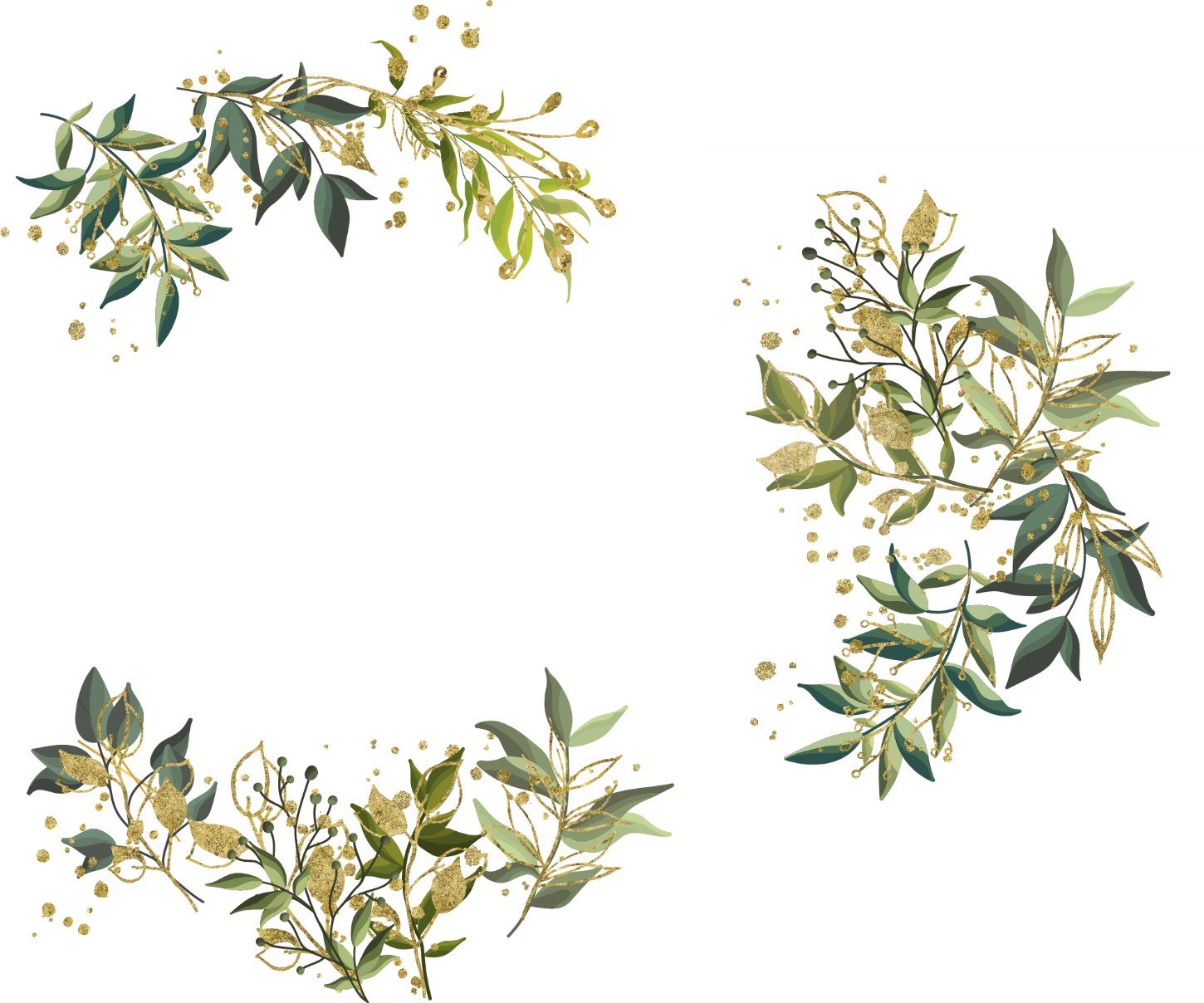 KHỞI ĐỘNG
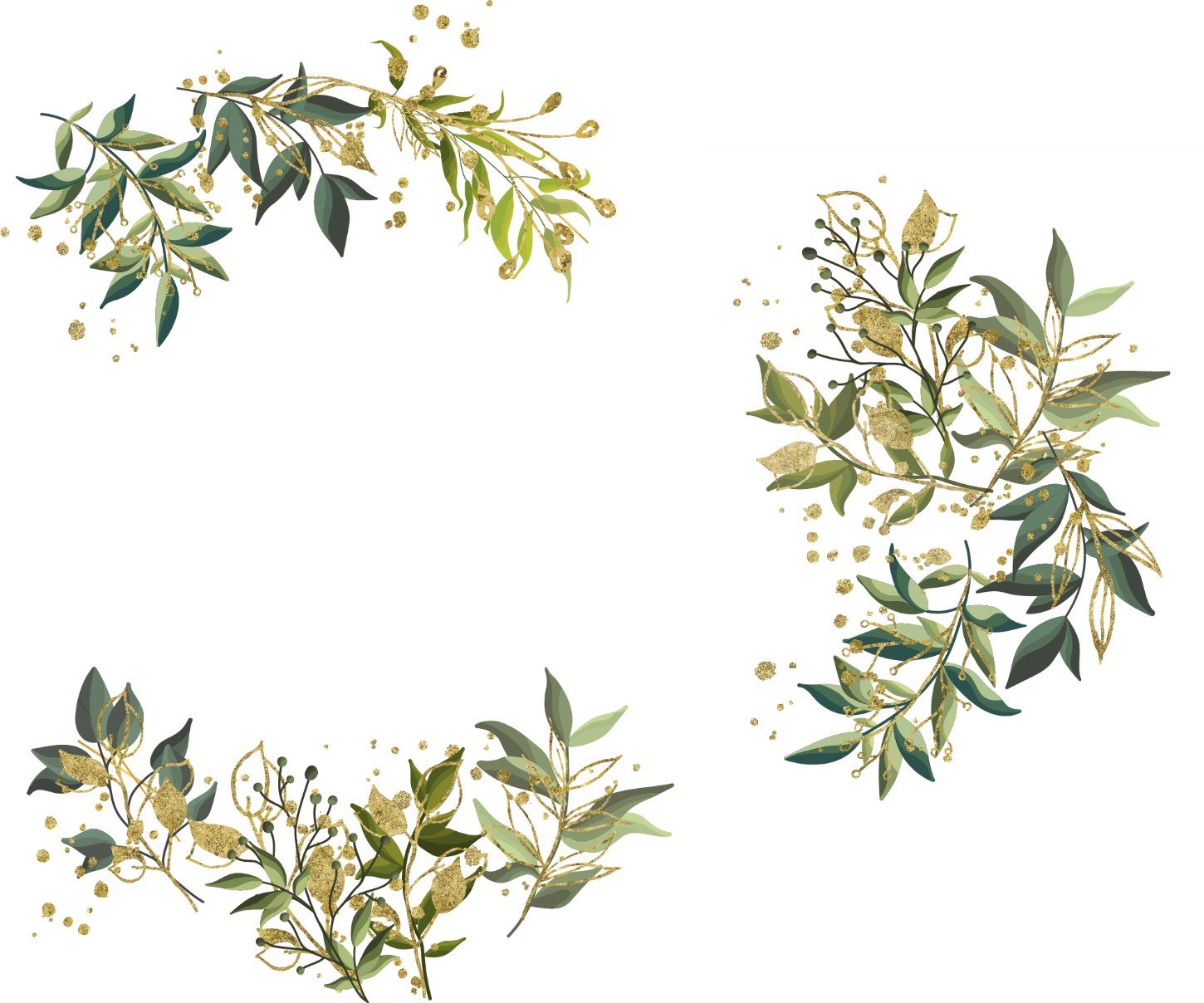 Thực vật cần gì để sống?
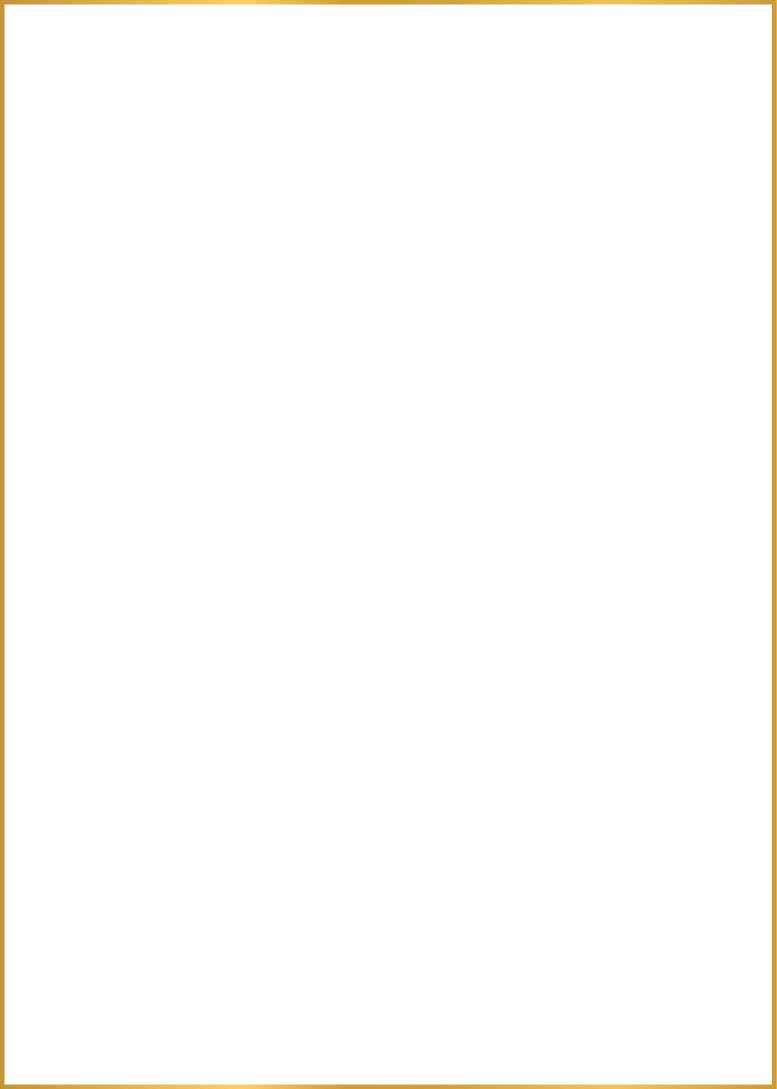 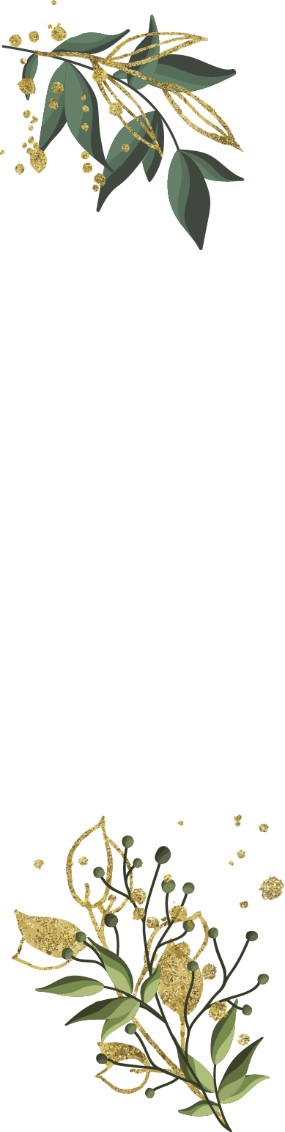 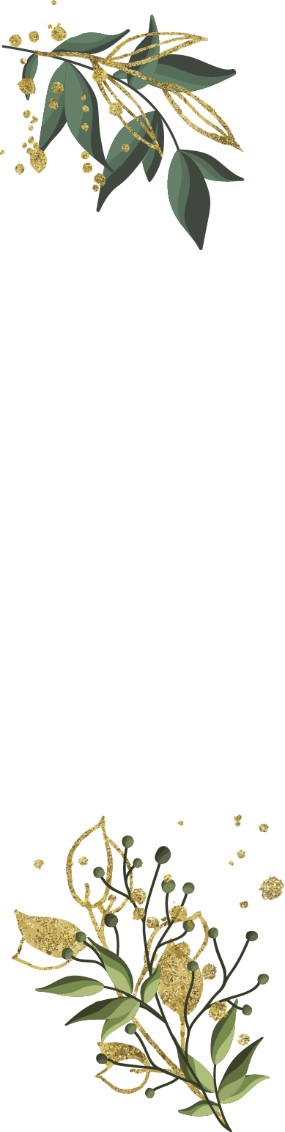 Thực vật cần có đủ
Chất khoáng
Nước
02
01
Ánh sáng
Không khí
04
03
Thì mới sống và phát triển bình thường
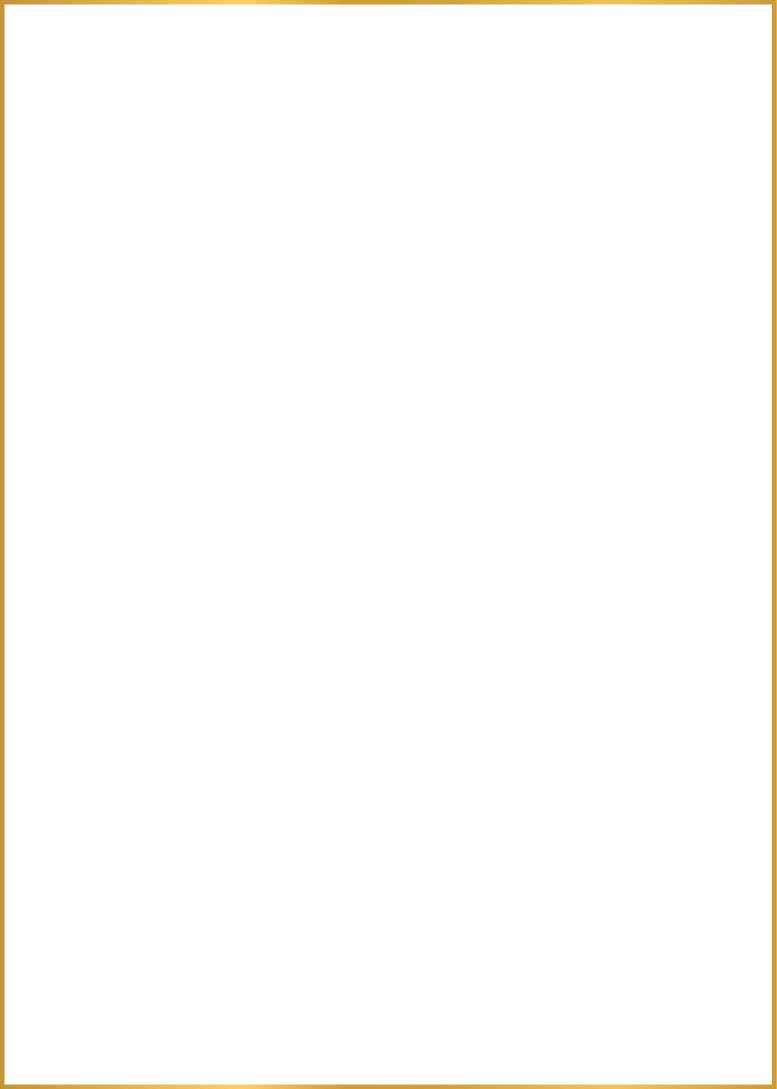 Nhu cầu nước
 của thực vật
Thứ sáu ngày 8 tháng 4 năm 2022
Khoa học
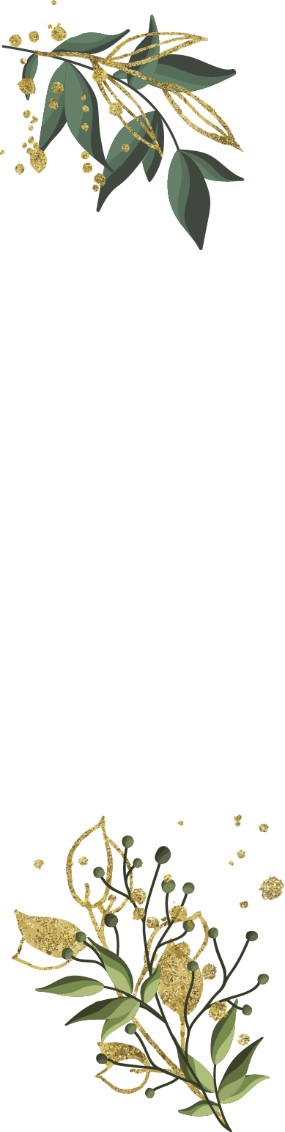 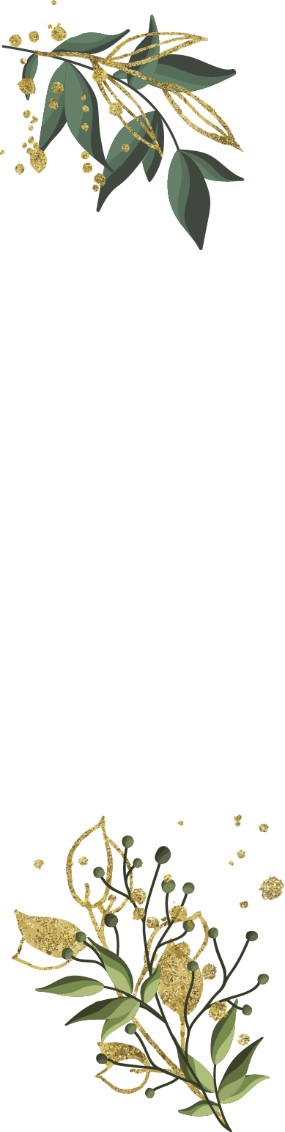 [Speaker Notes: Ở tiết hôm trước cô - trò chúng ta đã học bài “ Thực vật cần gì để sống” trong đó nhân tố nước được đặt lên hàng đầu. Trong nông nghiệp của Việt Nam cũng có câu “nhất nước, nhì phân, tam cần, tứ giống” cho thấy nước rất quan trong với thực vật. Thì hôm nay cô - trò chúng ta cùng nhau học bài 58 “ Nhu cầu nước của thực vật”]
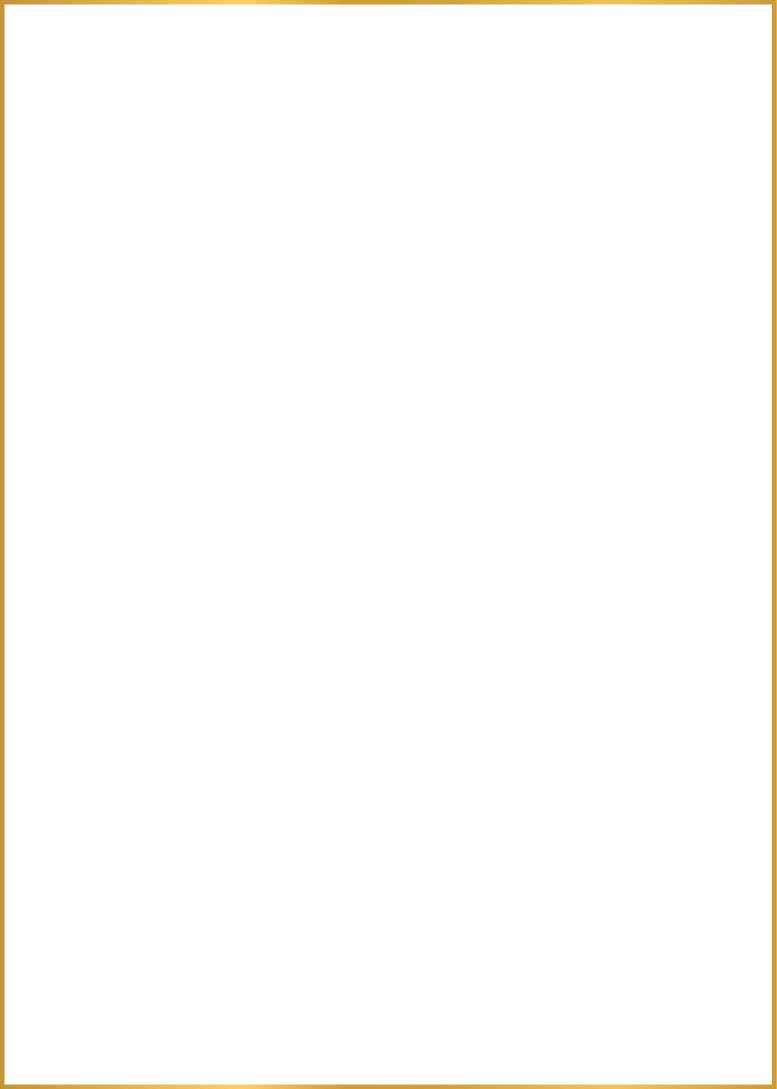 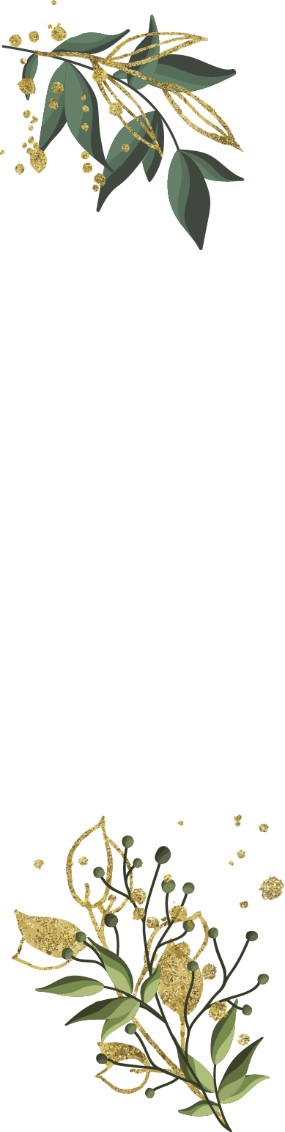 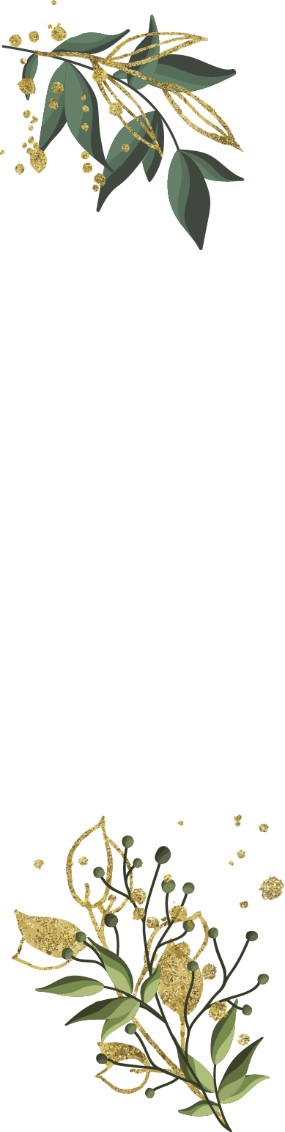 Hoạt động 1:Tìm hiểu nhu cầu nước của các loài thực vật.
- Quan sát tranh, ảnh và cây đã chuẩn bị, phân các loài cây thành 4 nhóm:
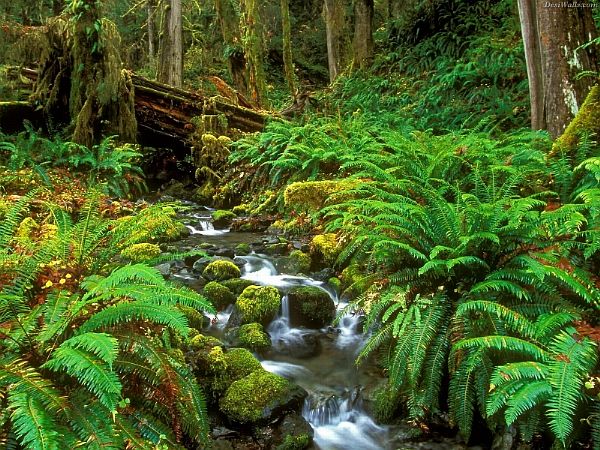 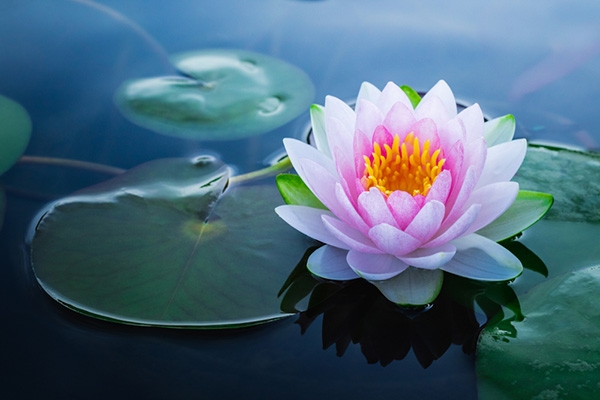 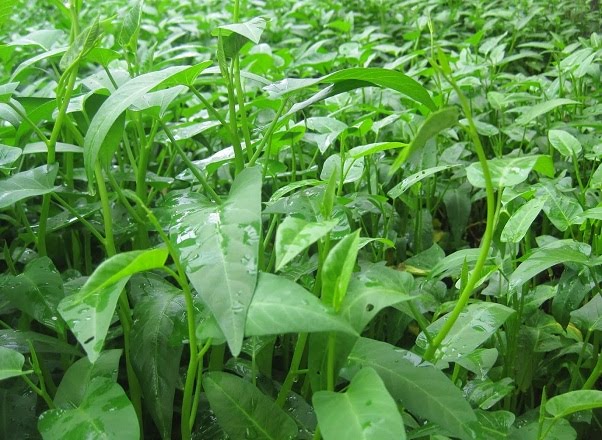 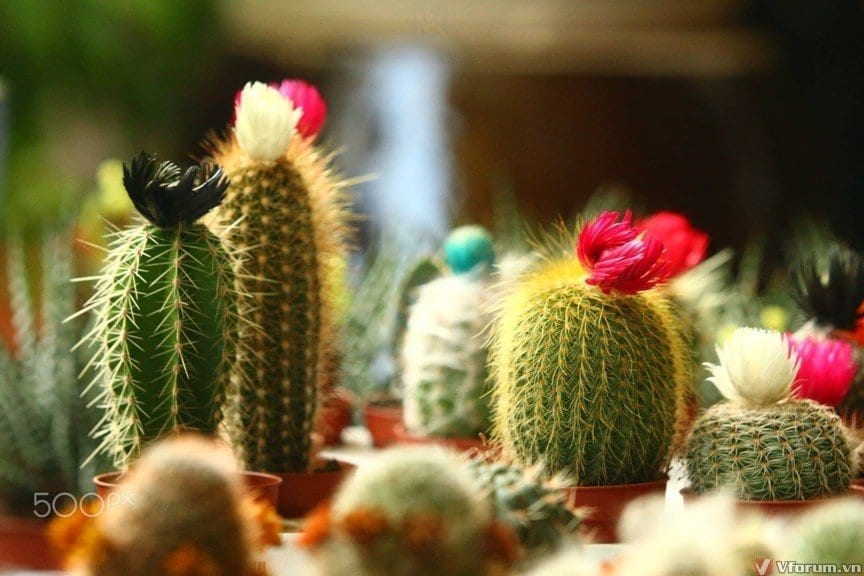 Cây sống ở 
dưới nước
Cây sống được cả 
trên cạn và dưới nước
Cây sống ở nơi
ẩm ướt
Cây sống ở nơi
 khô cạn
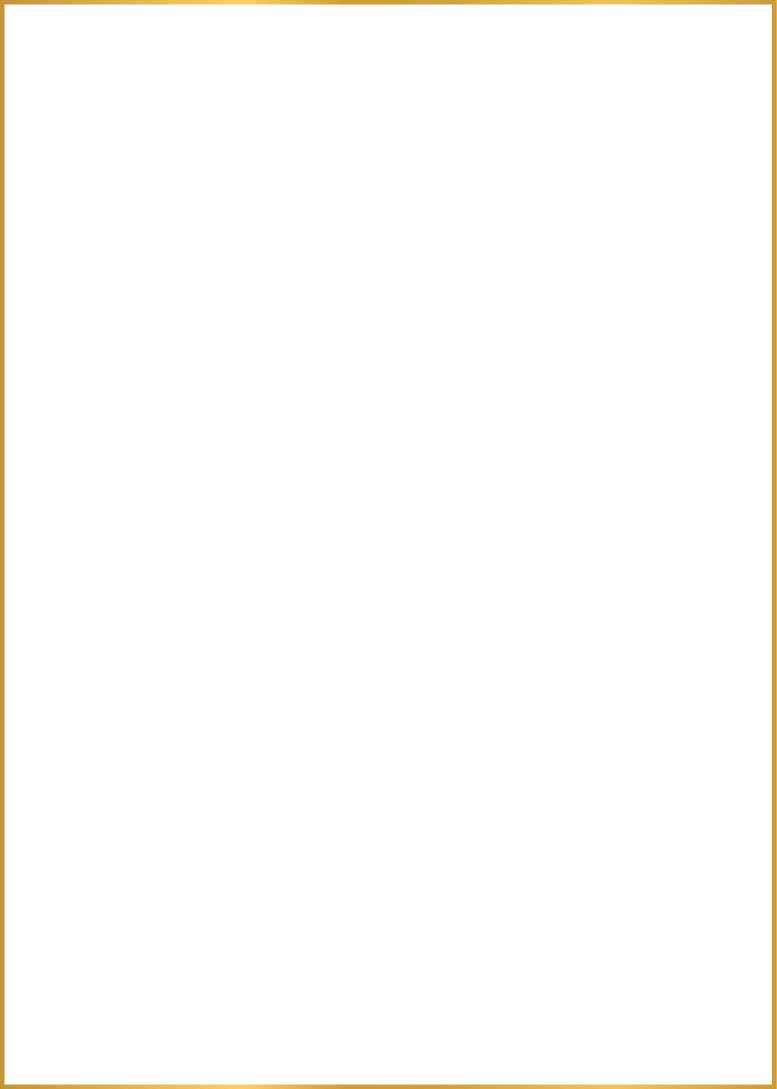 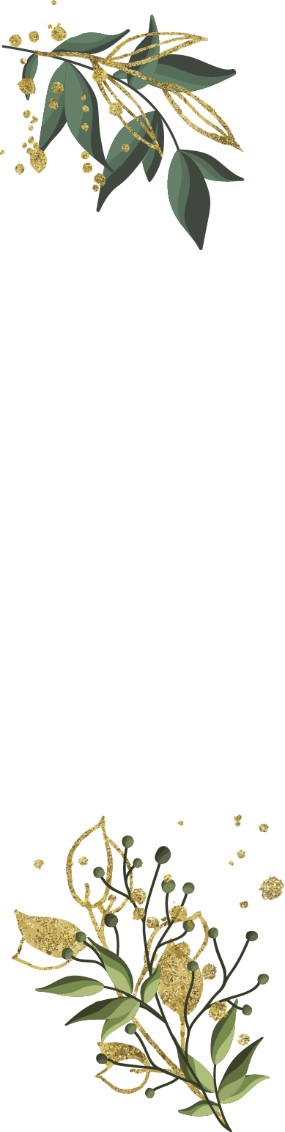 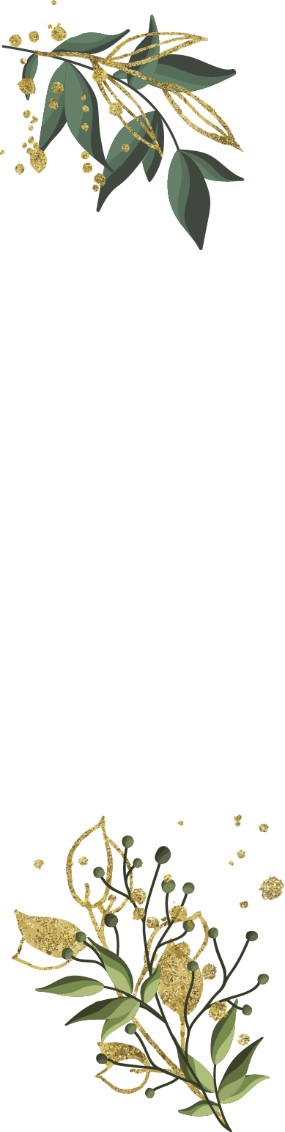 Cây sống ở nơi khô hạn
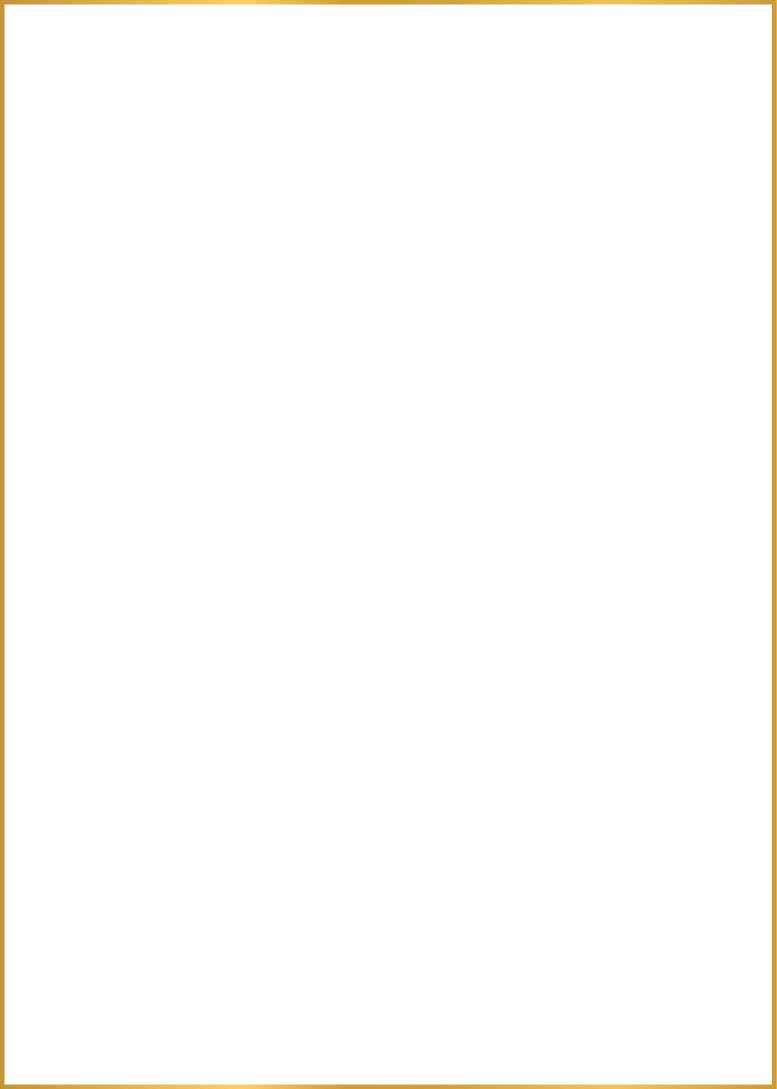 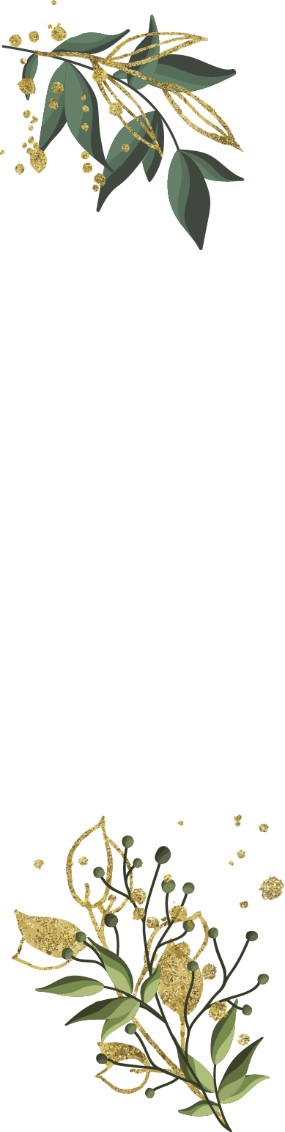 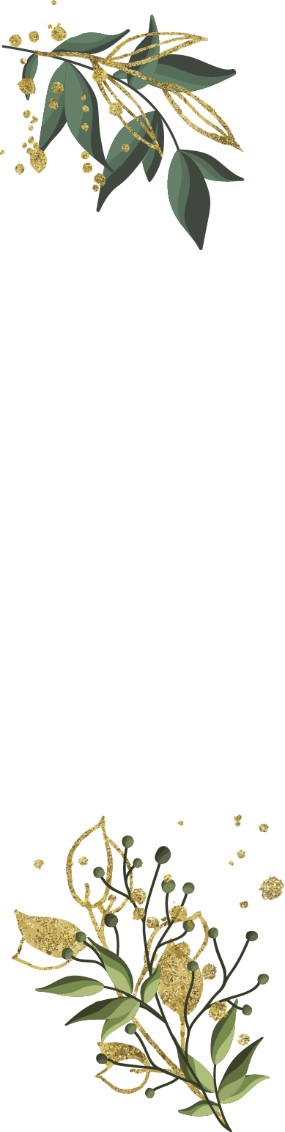 Em có biết
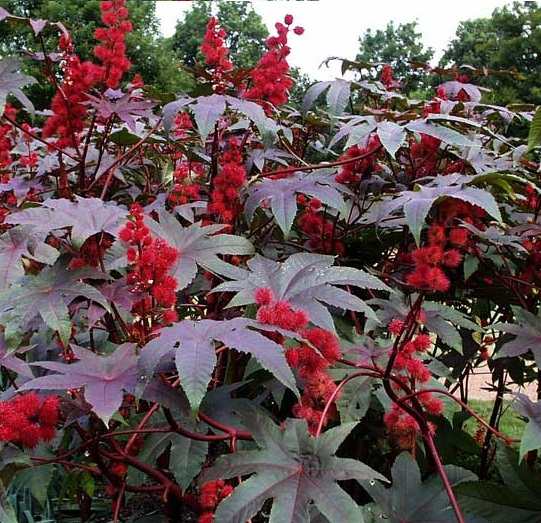 Thầu dầu tía
Còn gọi là cây đu đủ tía, tên khoa học là Ricinus communis L thuộc họ thầu dầu (Euphorbiacae). Trong Đông y, thầu dầu tía là một loại thảo dược với vị cay, tính bình, nổi trội với công dụng giảm đau, tiêu độc.
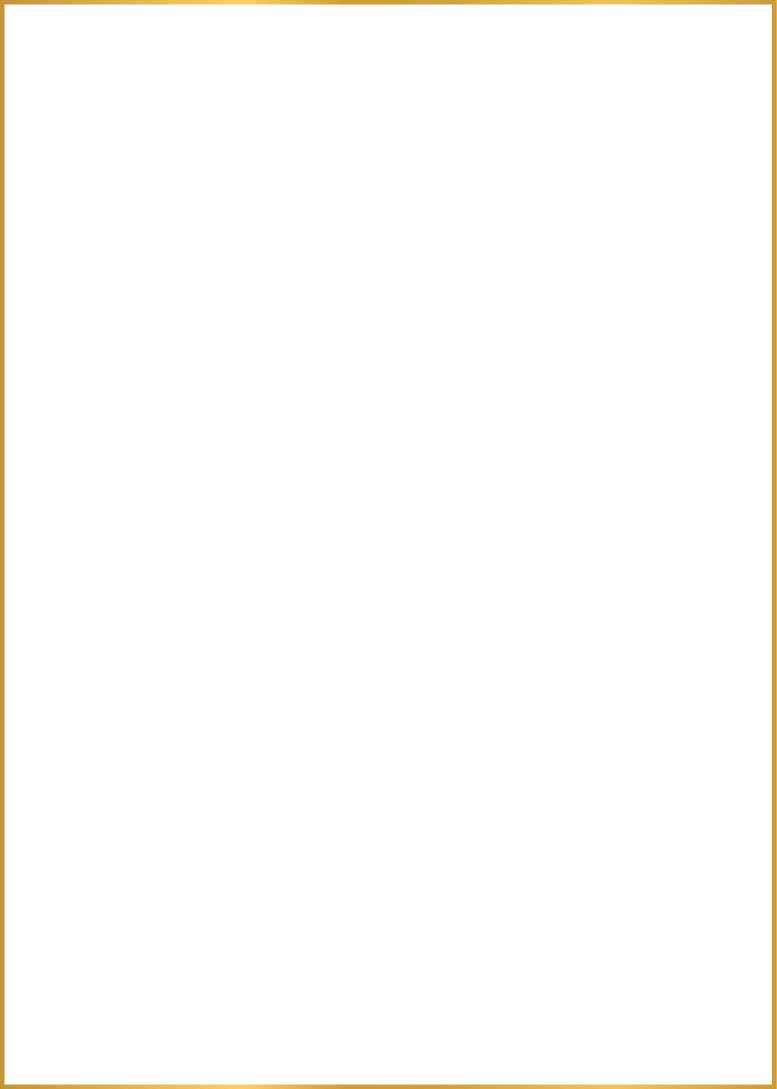 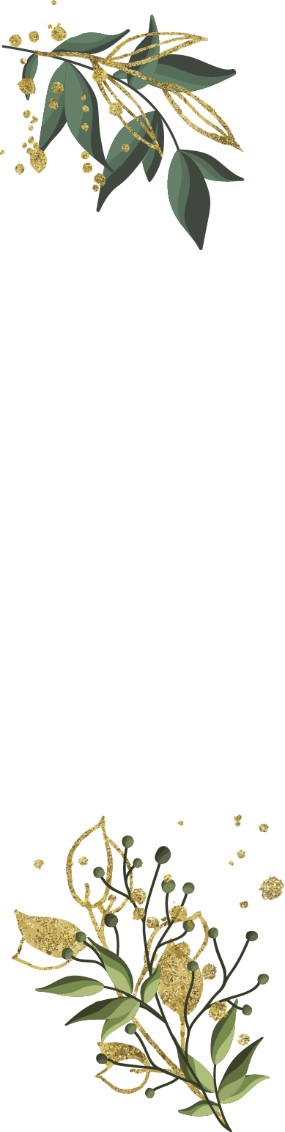 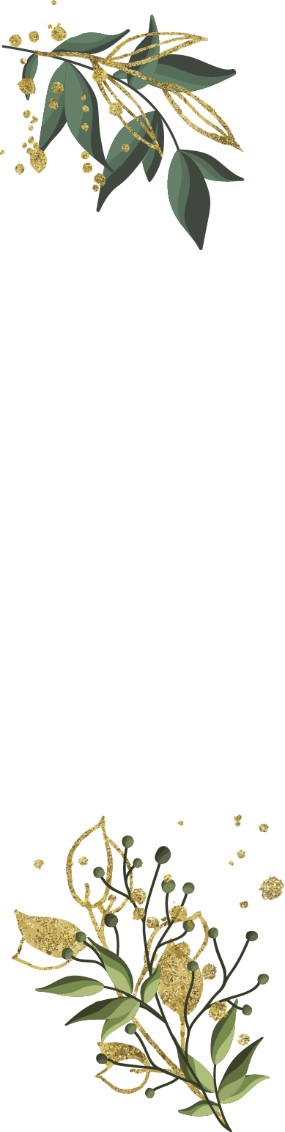 Em có biết
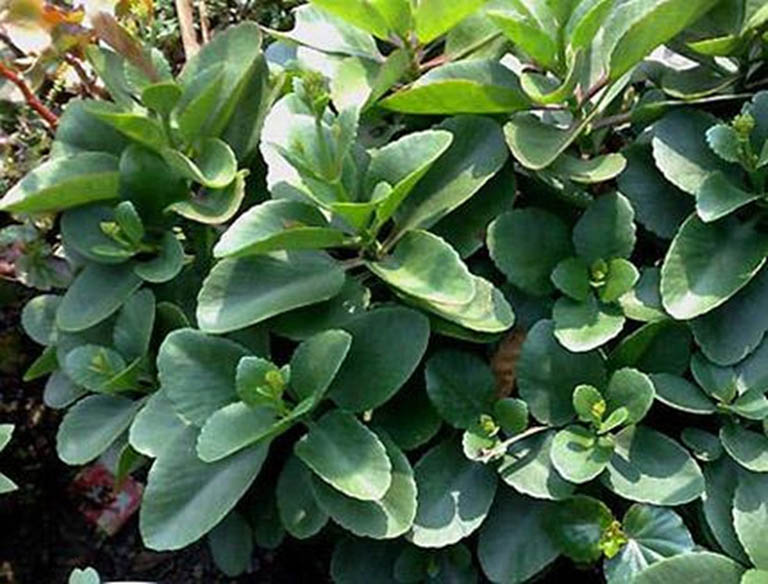 Cây sống đời
Là loại cây cảnh được trồng khá phổ biến ở Việt Nam từ lâu. Cây vừa có tác dụng làm đẹp lại là một vị thuốc dễ dùng nên rất được ưa chuộng.Còn là biểu tượng cho sự vĩnh cữu, đặt cây trên bàn làm việc giúp thoải mái về mặt tinh thần, tràn đầy cảm xúc, nhiệt huyết để hoàn thành tốt công việc.
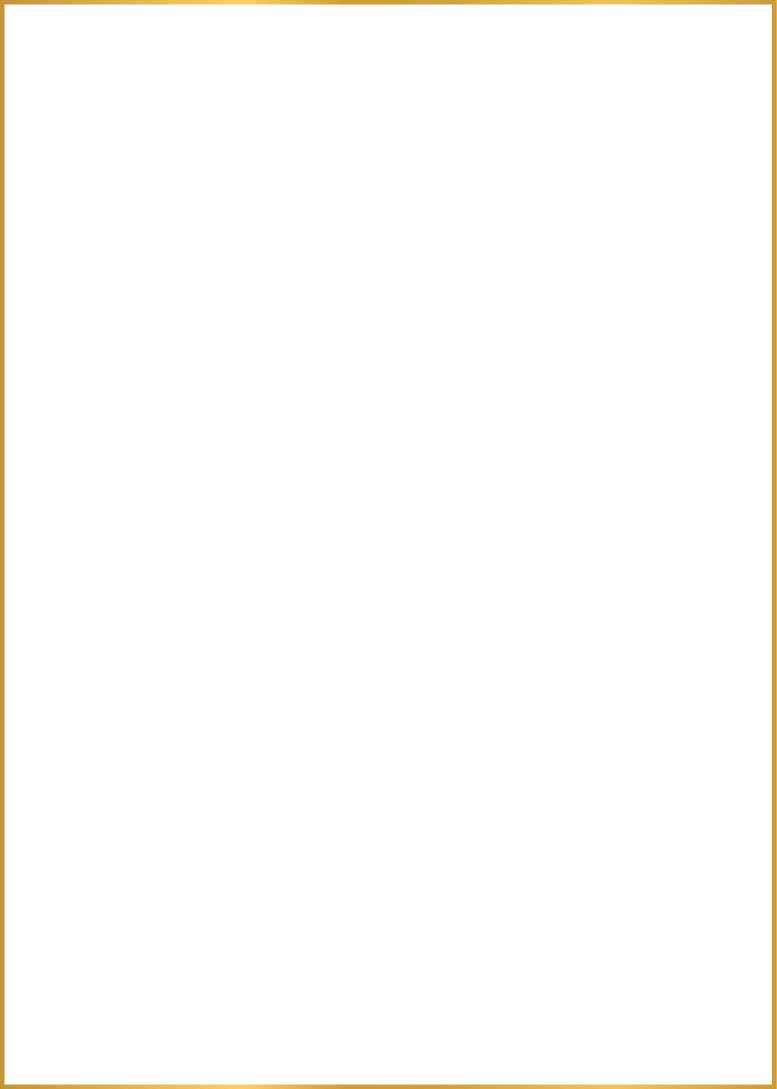 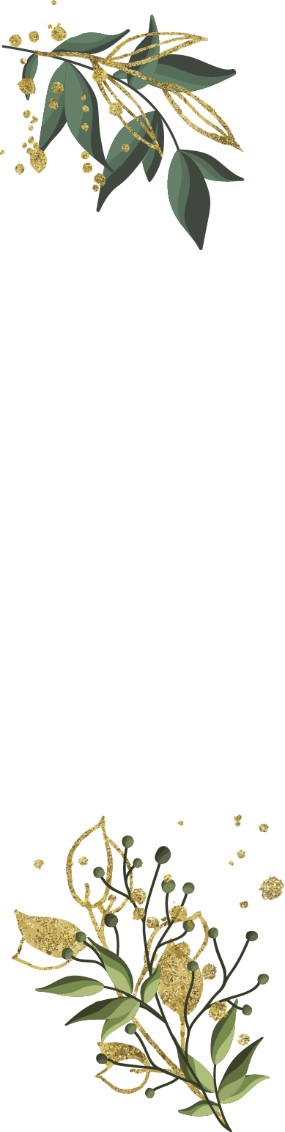 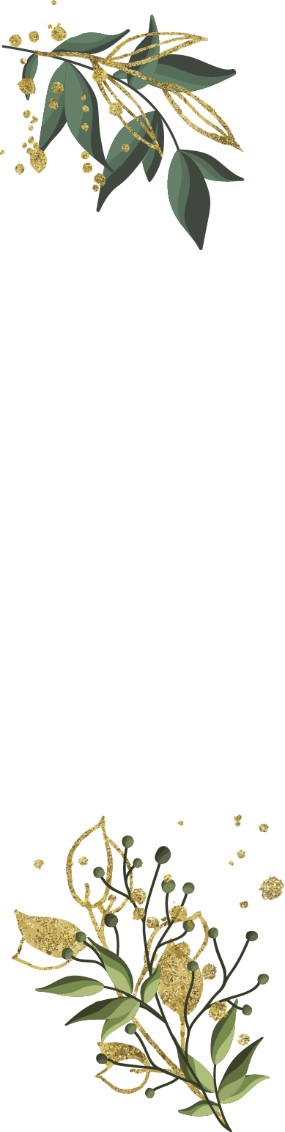 Cây sống ở nơi
ẩm ướt
Rêu
Lá lốt
Rau má
Rau má là loại rau thông dụng, cho thu hoạch nhanh và có nhiều giá trị dinh dưỡng. Trồng rau má sạch để làm thương phẩm hoặc thức ăn trong gia đình đang ngày
Lá lốt là cây sống lâu năm, dễ trồng, ưa đất tốt, xốp, ẩm, nhiều mùn, có độ phì cao.
Bởi vì thân và lá chưa có mạch dẫn nên cây rêu cần tiếp xúc với chỗ ẩm ướt cũng như nước mới có thể giúp cây sinh sống được
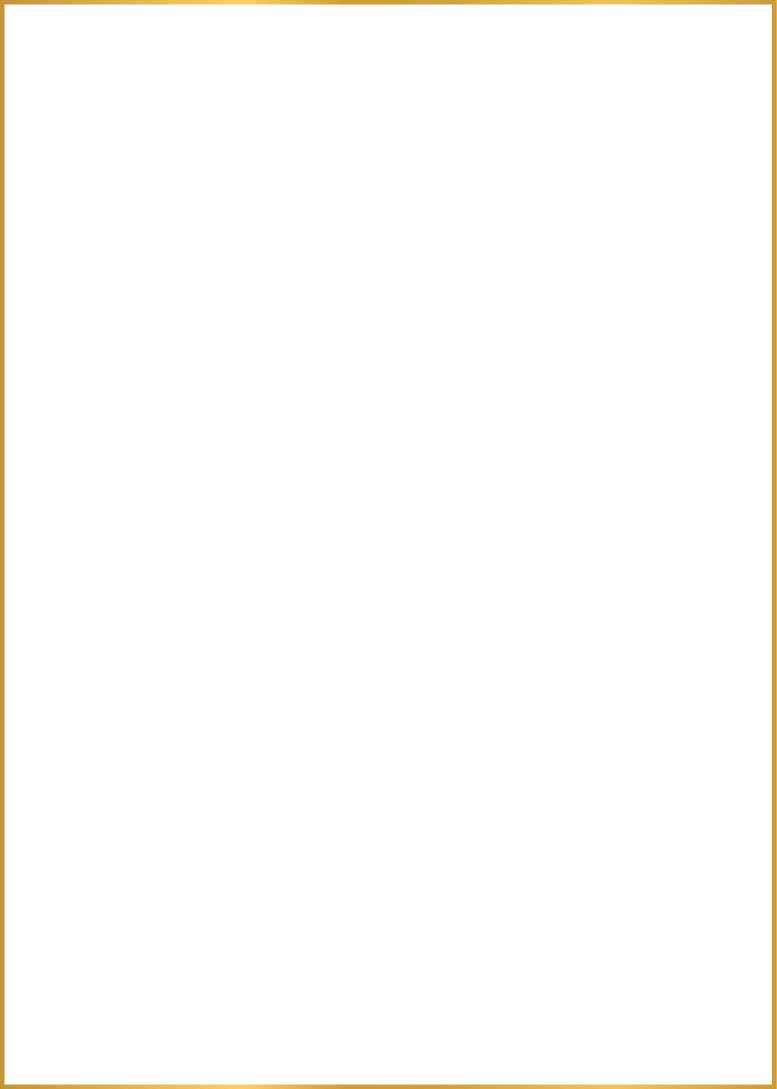 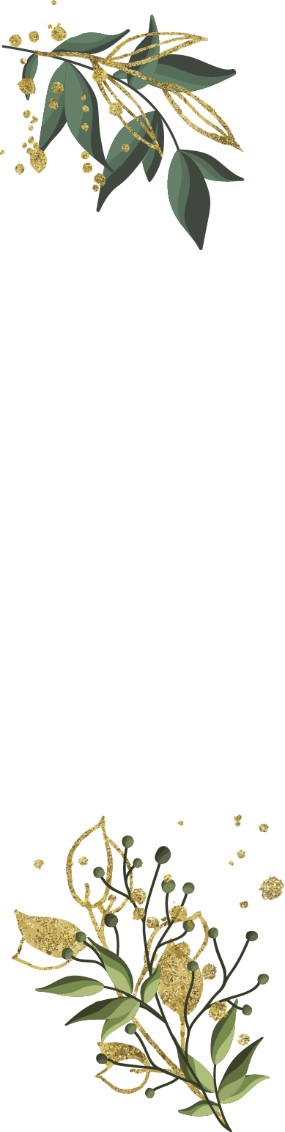 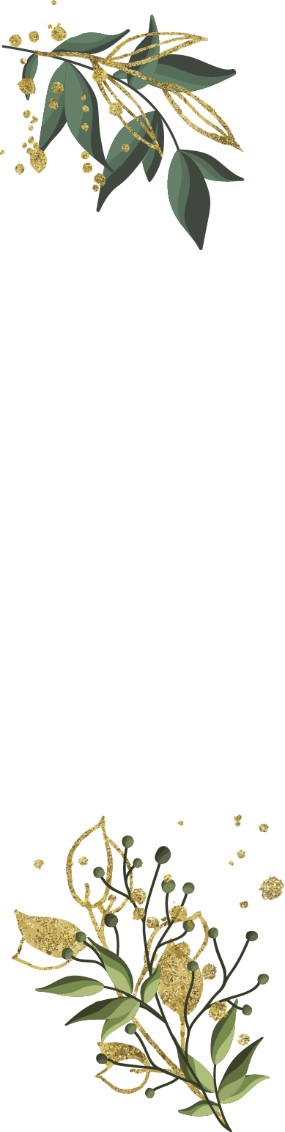 Cây sống ở 
dưới nước
Bèo tai chuột
Rong thủy sinh
Hoa sen, hoa súng
Lục bình ( bèo tây)
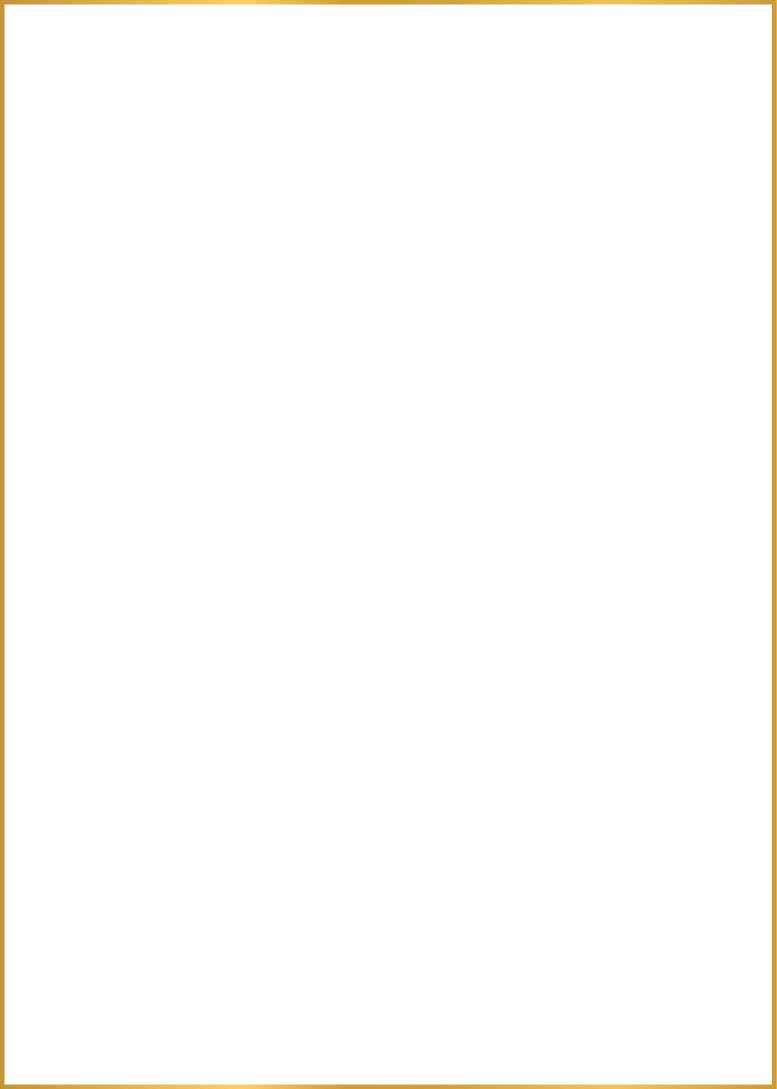 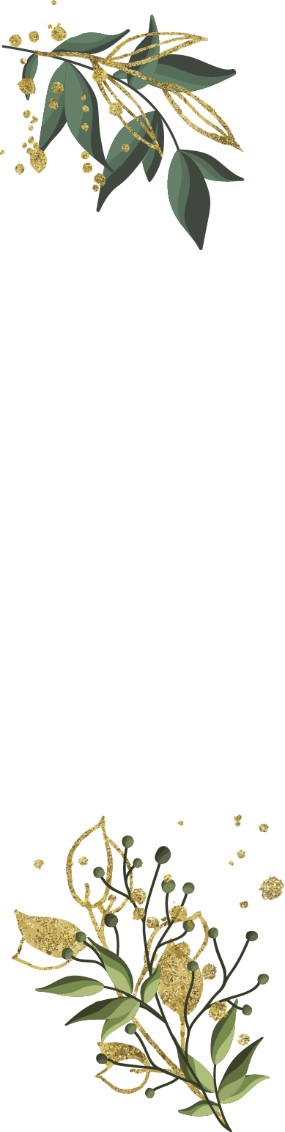 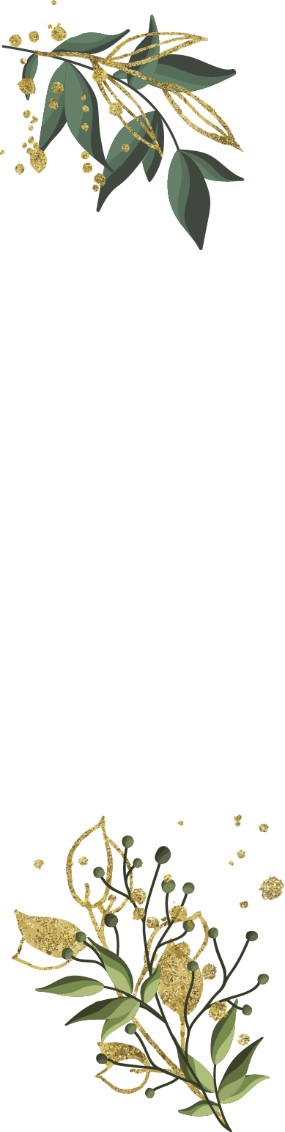 Cây sống được cả 
trên cạn và dưới nước
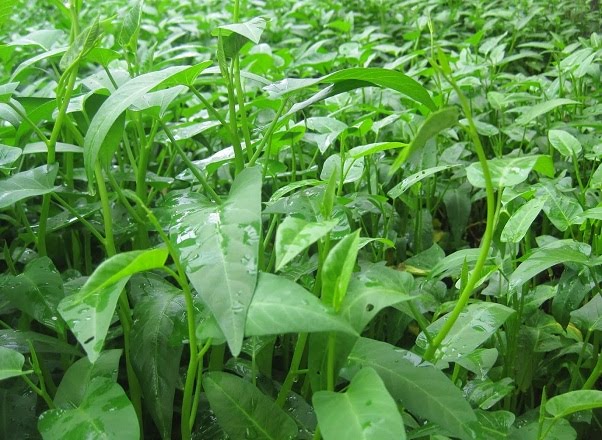 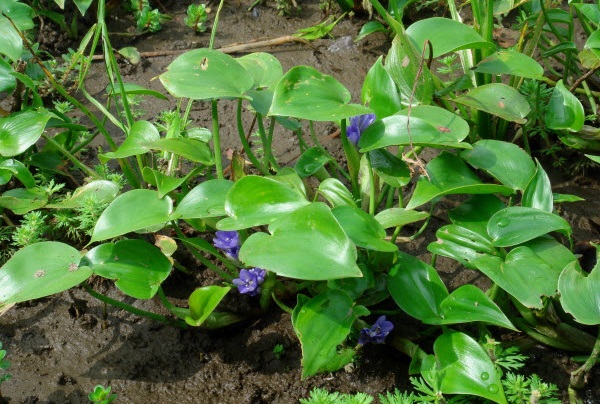 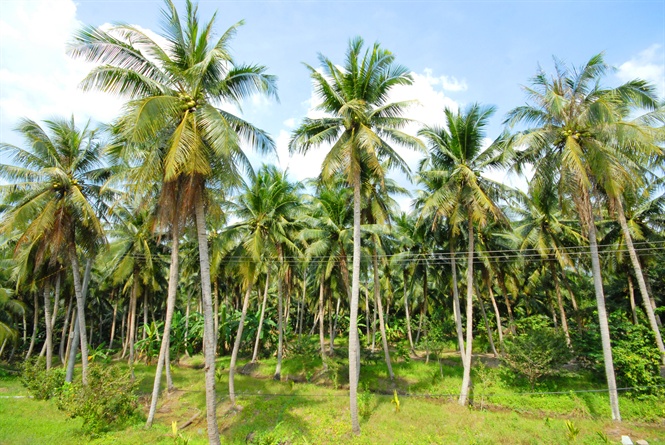 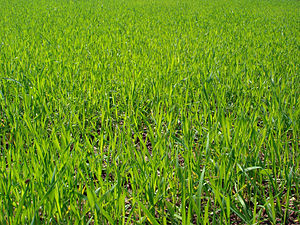 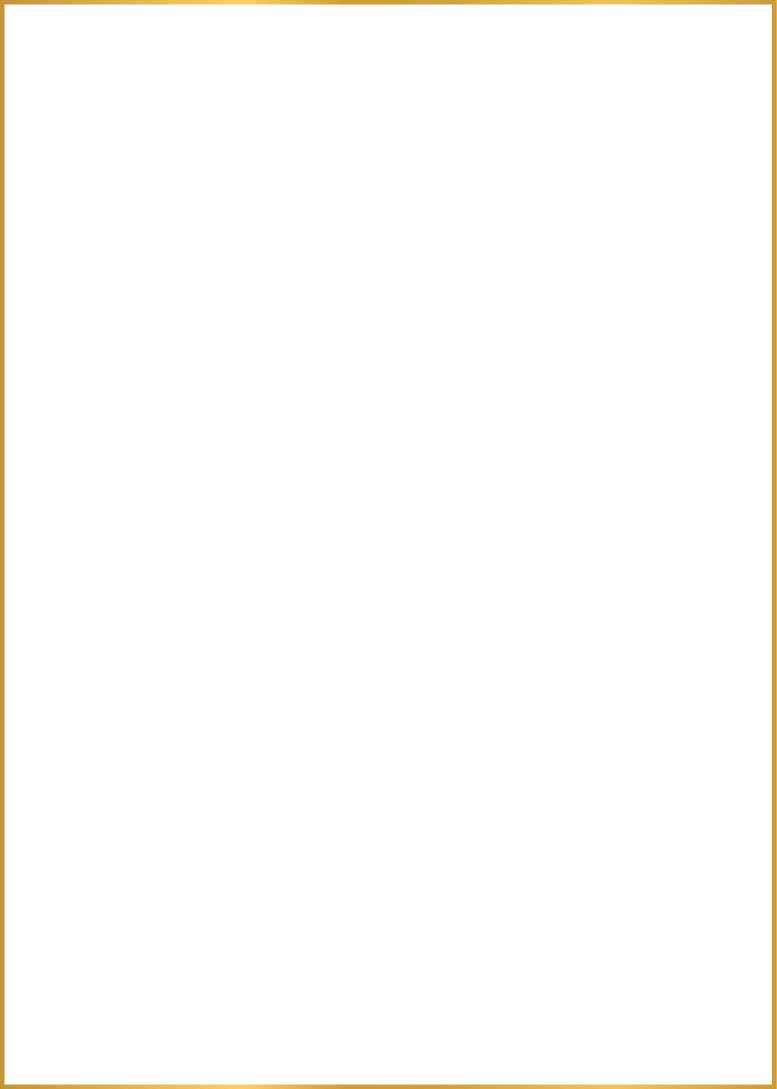 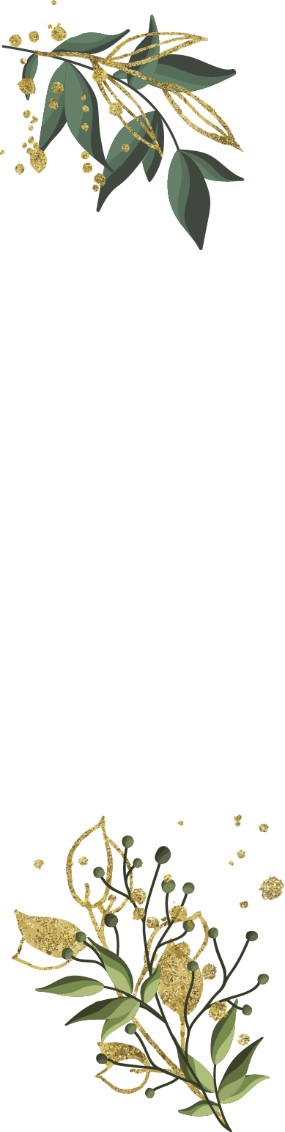 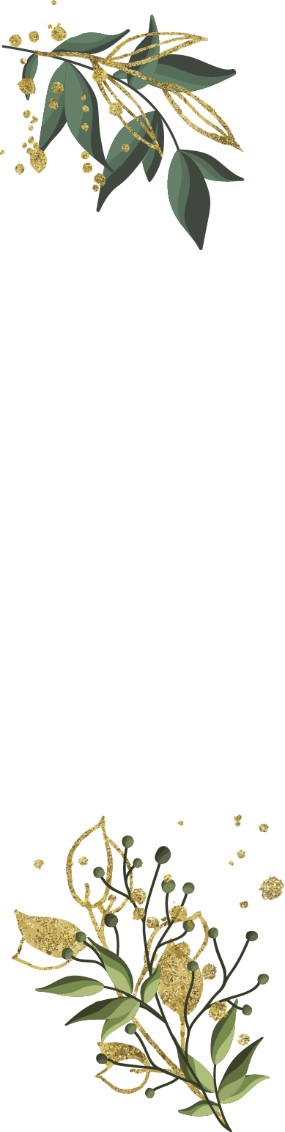 Có phải tất cả các loài cây đều có nhu cầu nước như nhau?
B
C
A
D
E
F
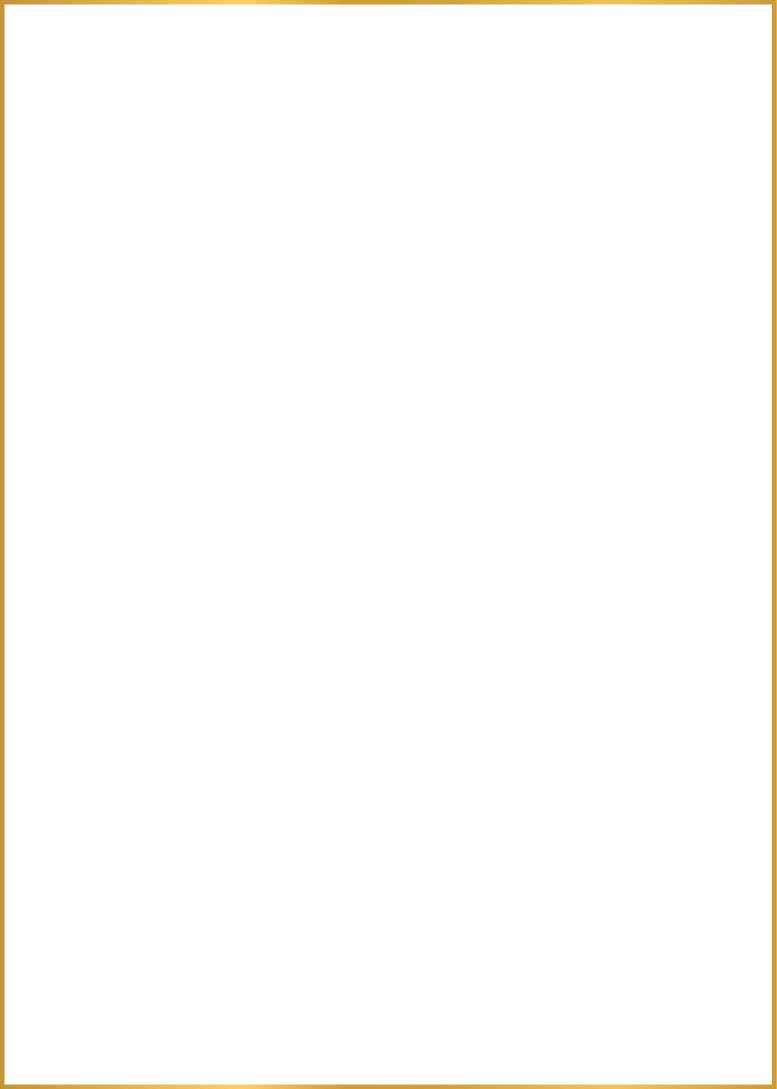 Để tồn tại và phát triển các loài thực vật cần có nước. Có cây ưa ẩm, có cây chịu được khô hạn, cây sống dưới nước. Nhưng các loài cây này đều cần 1 lượng nước nhất định, dù lượng nước này rất ít ỏi phải phù hợp với nhu cần nước của loại cây đó
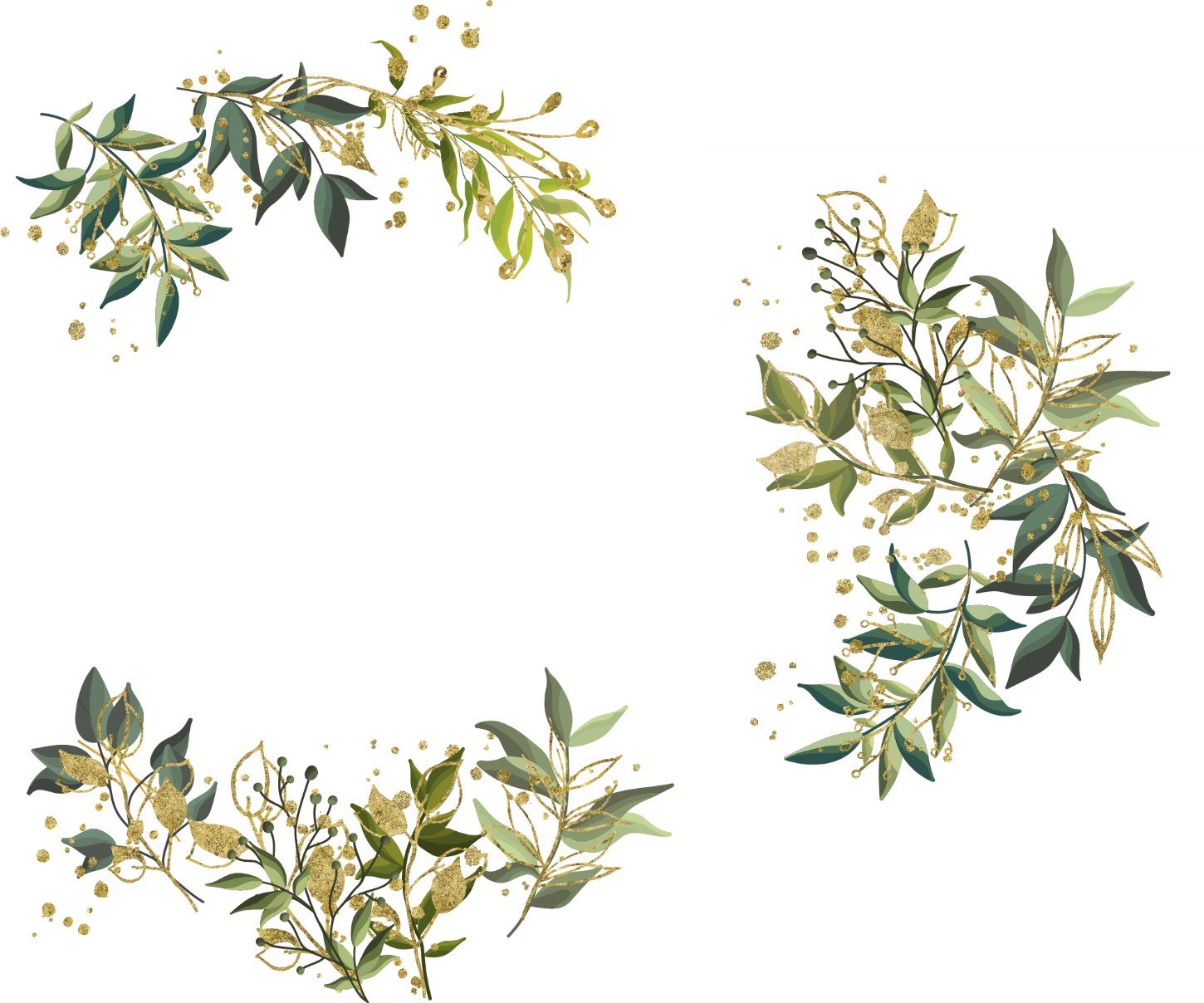 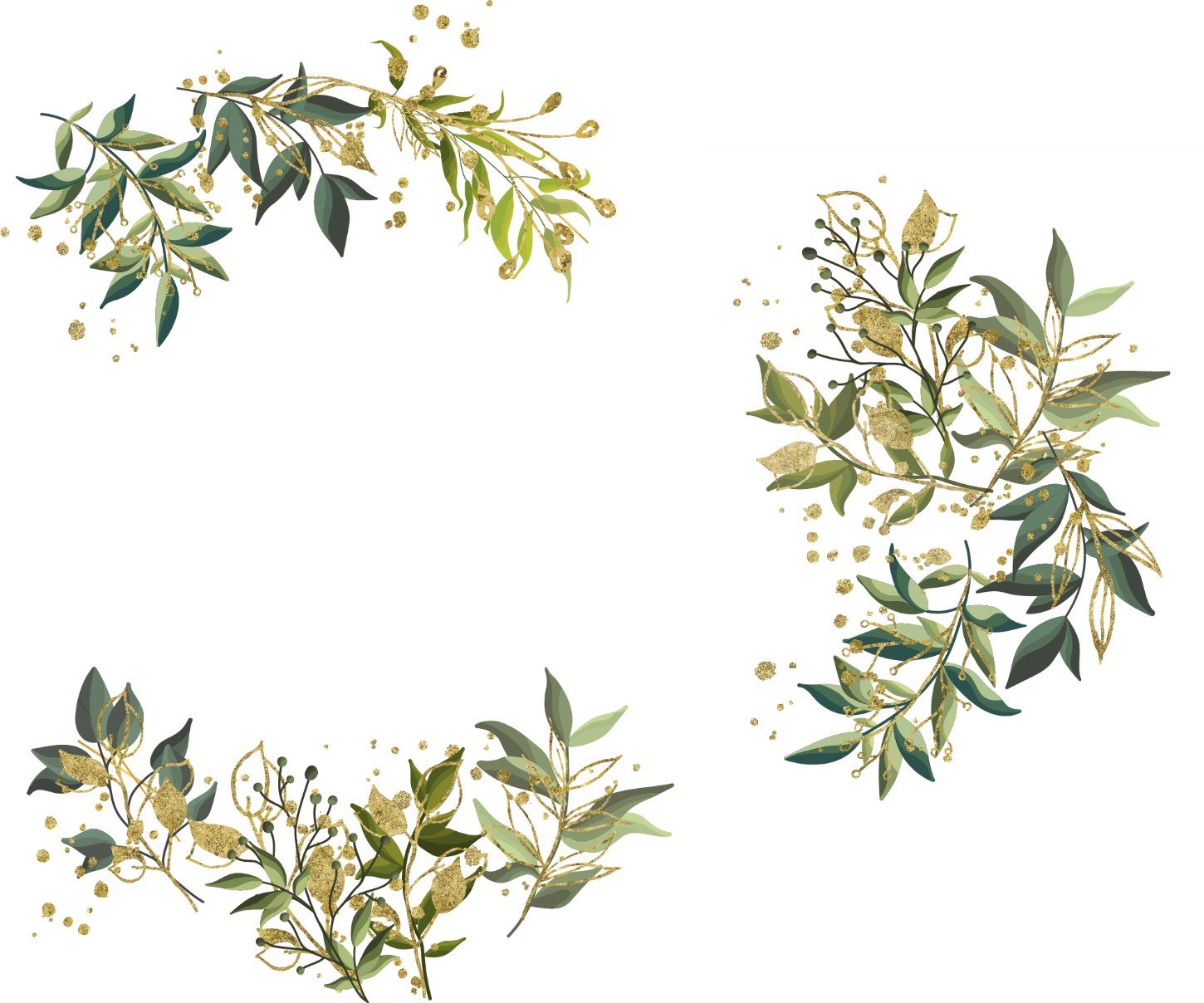 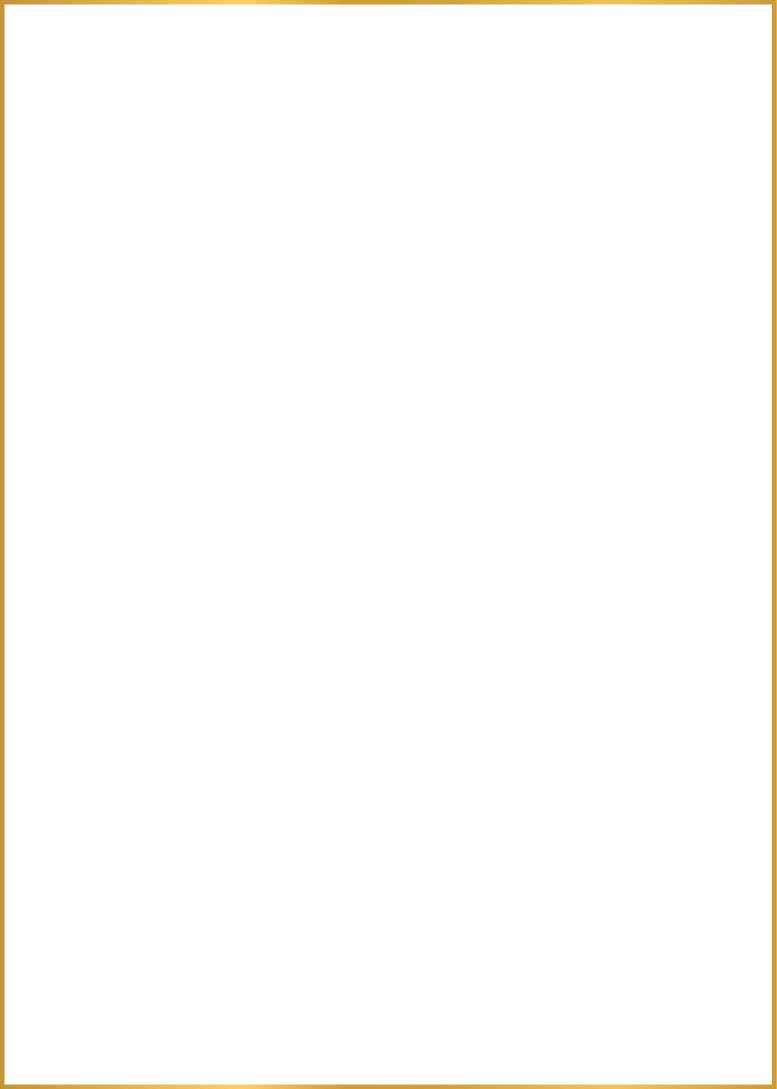 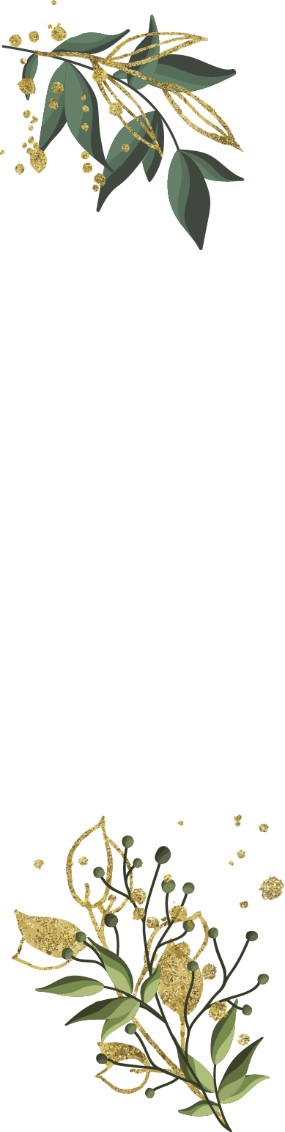 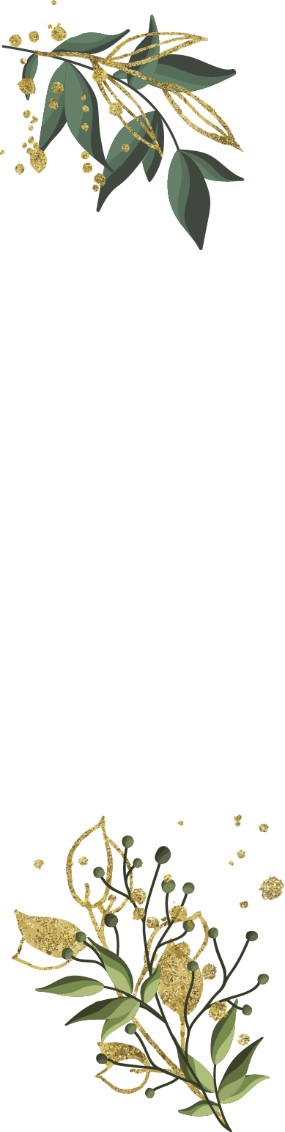 Hoạt động 2: Tìm hiểu nhu cầu về nước ở từng giai đoạn phát triển của mỗi loài cây.
- Quan sát tranh, ảnh và cây đã chuẩn bị, phân các loài cây thành 4 nhóm:
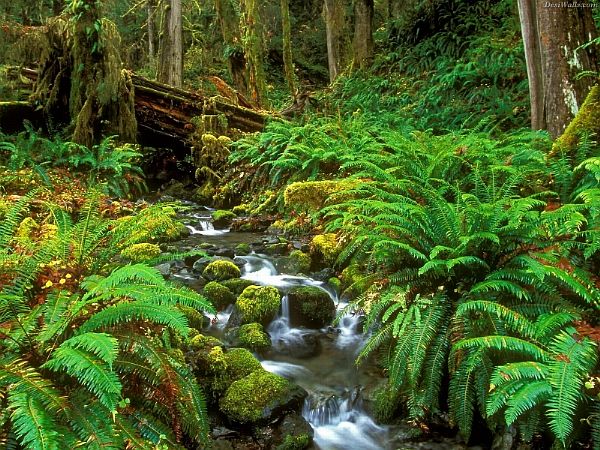 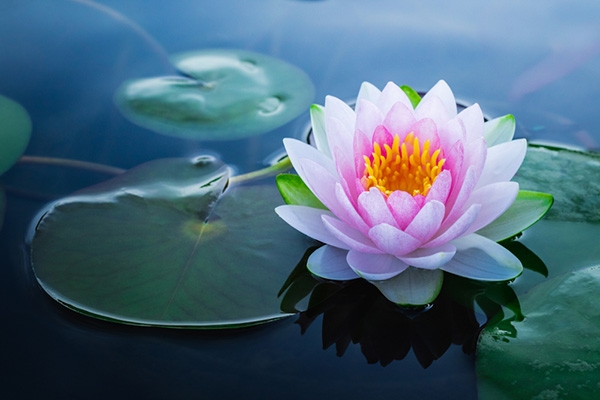 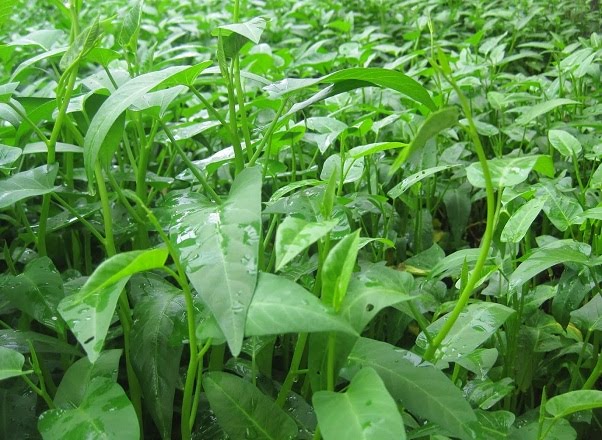 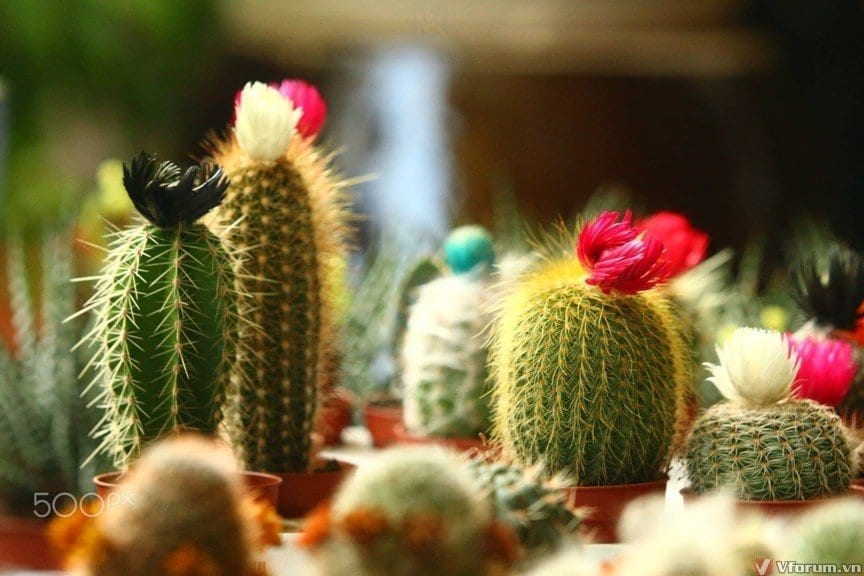 Cây sống ở 
dưới nước
Cây sống được cả 
trên cạn và dưới nước
Cây sống ở nơi
ẩm ướt
Cây sống ở nơi
 khô cạn
[Speaker Notes: HS biết ở những giai đoạn khác nhau một số loại cây cần lượng nước khác nhau phù hợp với sự sinh sôi và phát triển của loại cây đó. Biết tùy thuộc vào thời tiết mà chăm sóc cây thích hợp.]
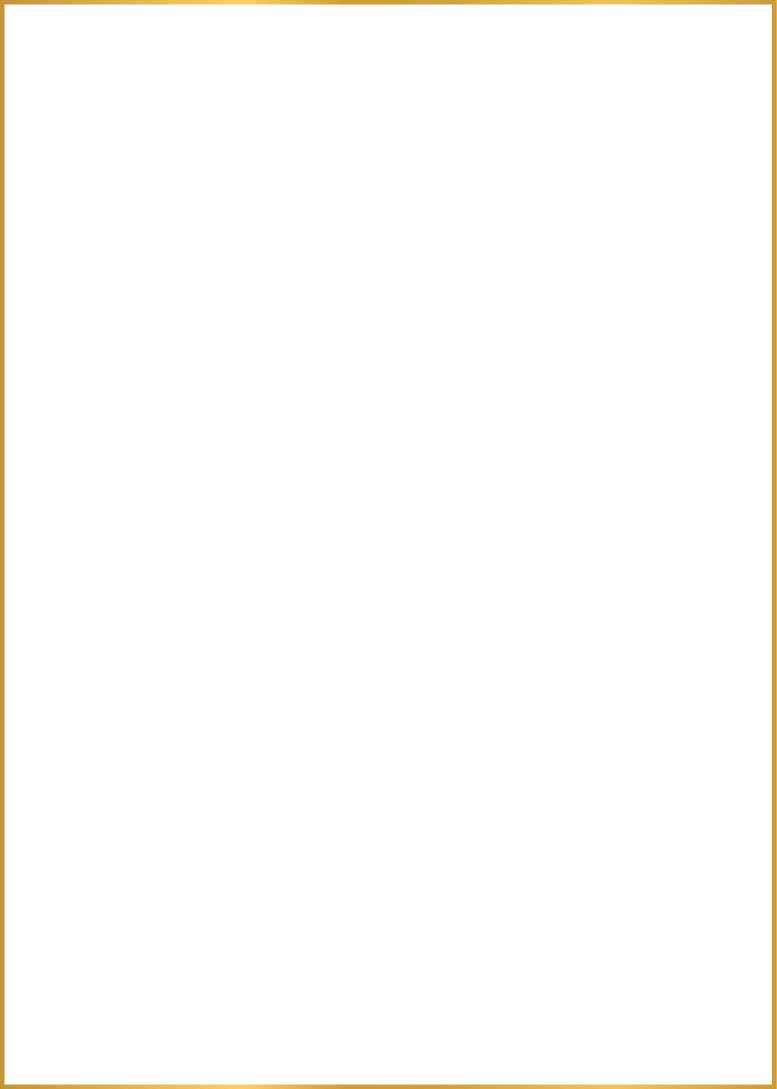 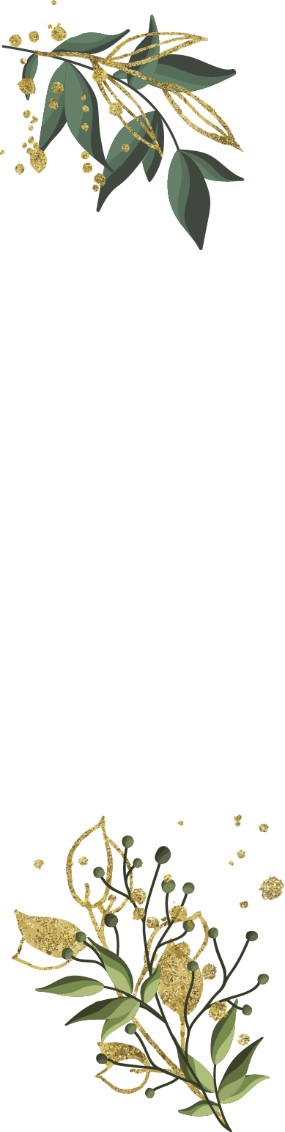 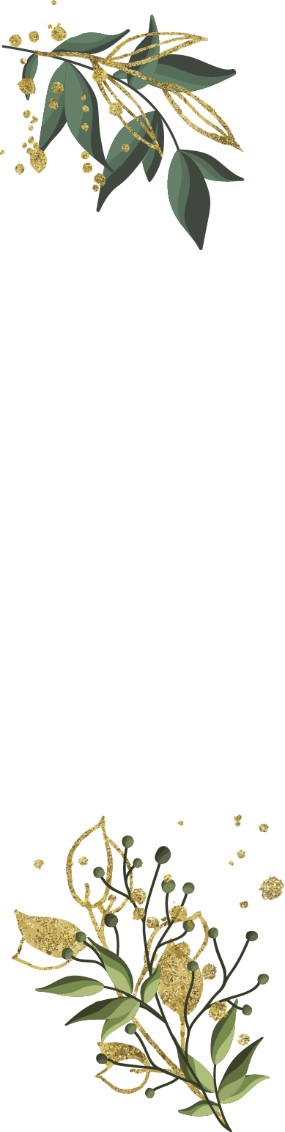 Mô tả những gì em nhìn thấy trong hình vẽ ?
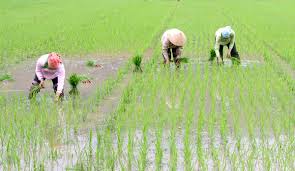 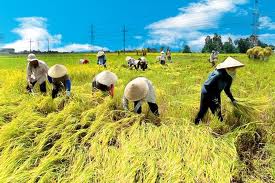 Hình 2
Hình 3
[Speaker Notes: - Hãy mô tả những gì em thấy trong hình 2 và 3?
- Từ hình 1 và 2 thì vào giai đoạn nào cây lúa cần nhiều nước?
- Tại sao ở giai đoạn lúa mới cấy và giai đoạn làm đòng cây lúa cần nhiều nước?]
Vào giai đoạn nào cây lúa cần nhiều nước?
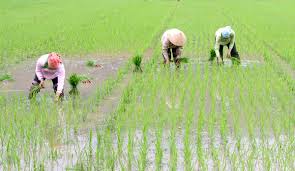 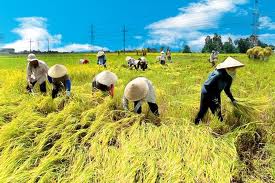 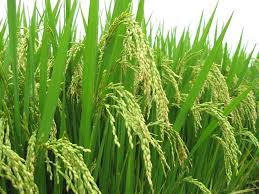 Lúc mới cấy
Đang uốn câu vào hạt
Lúc chín
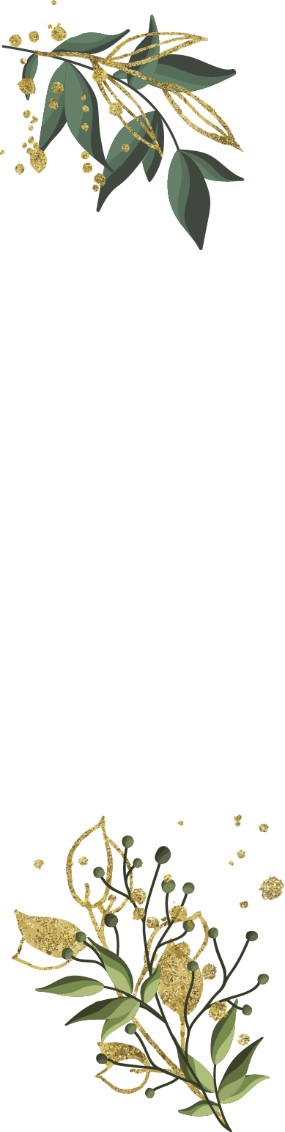 Cây lúa cần nhiều nước từ lúc mới cấy đến lúc bắt đầu uốn câu vào hạt.
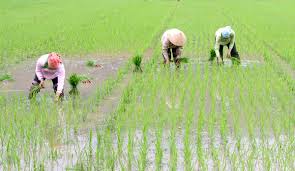 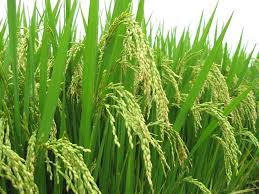 [Speaker Notes: + Giai đoạn mới cấy cần nhiều nước để sinh trưởng và phát triển.
+ Giai đoạn làm đòng cần nhiều nước để tạo hạt.]
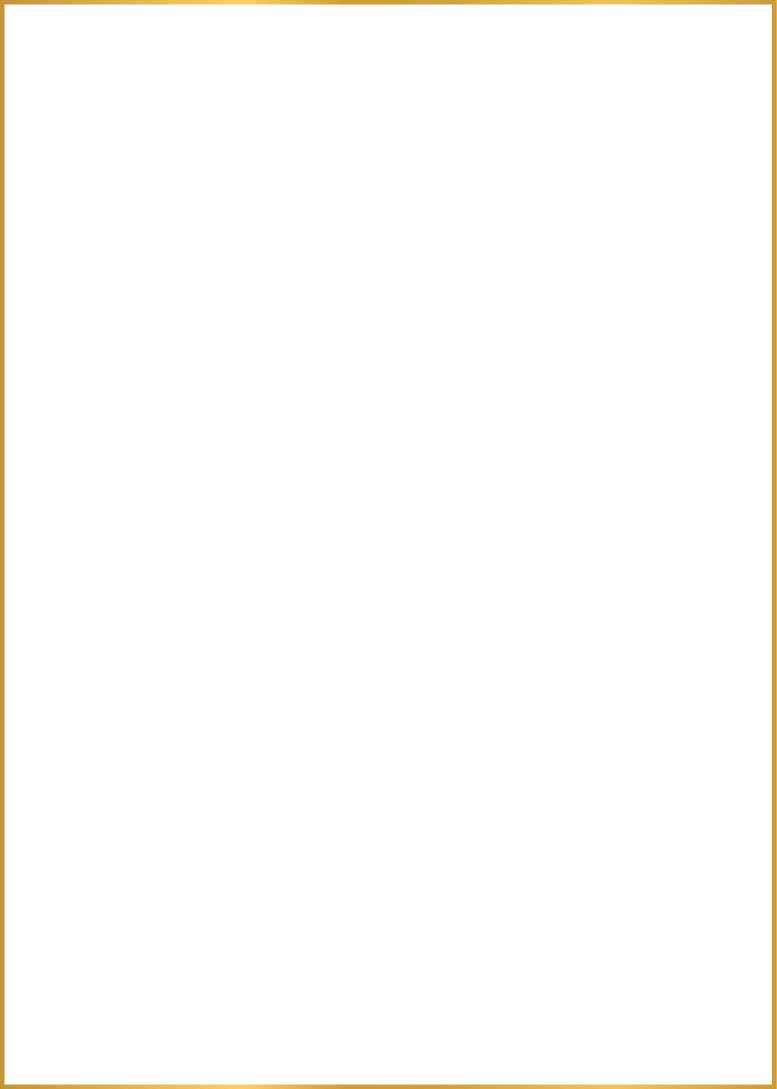 Tại sao ở giai đoạn mới cấy và uốn câu vào hạt, cây lúa lại cần nhiều nước?
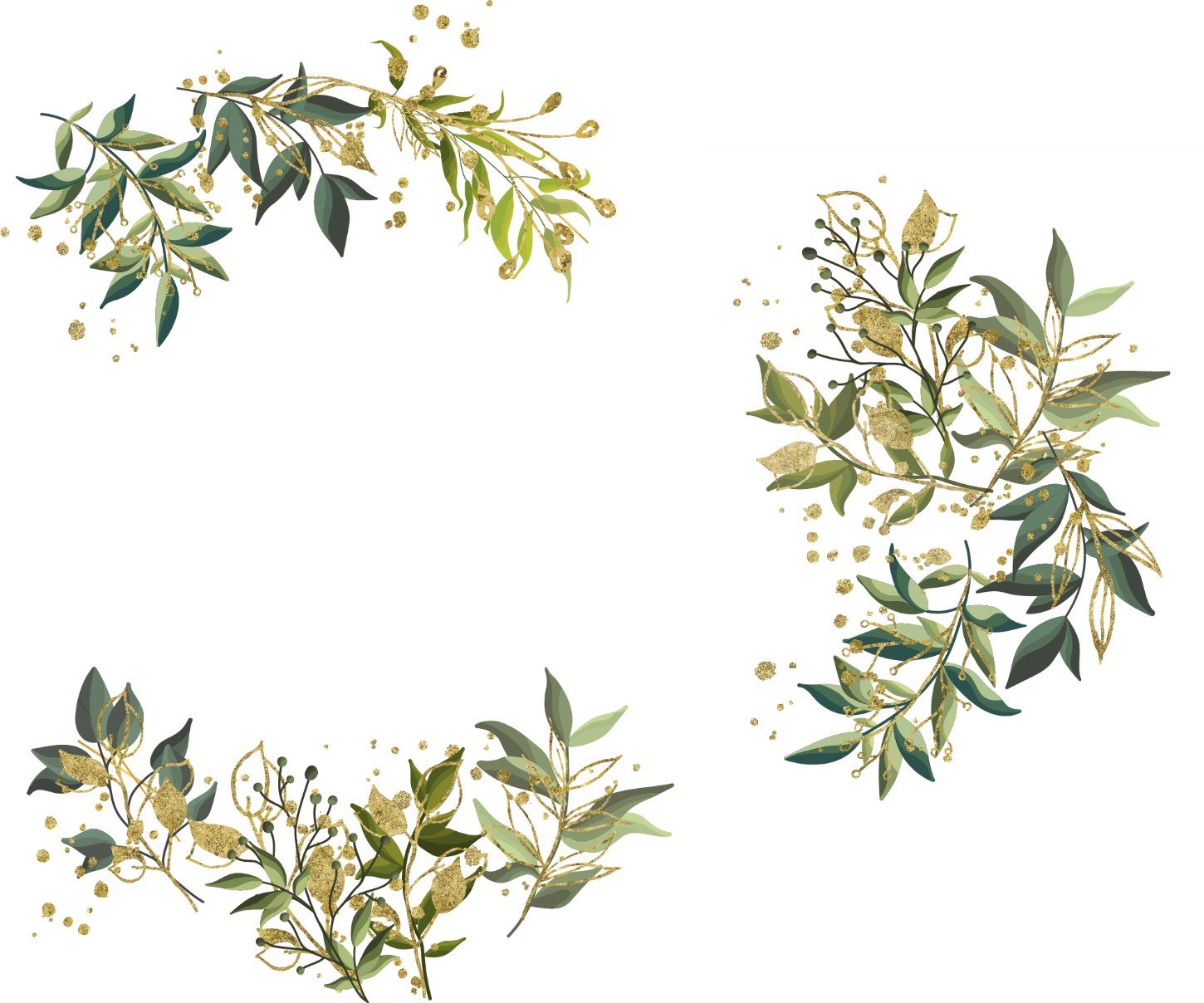   Vì giai đoạn mới cấy lúa cần nhiều nước để sống và phát triển, giai đoạn uốn câu vào hạt lúa cần nhiều nước để tạo hạt.
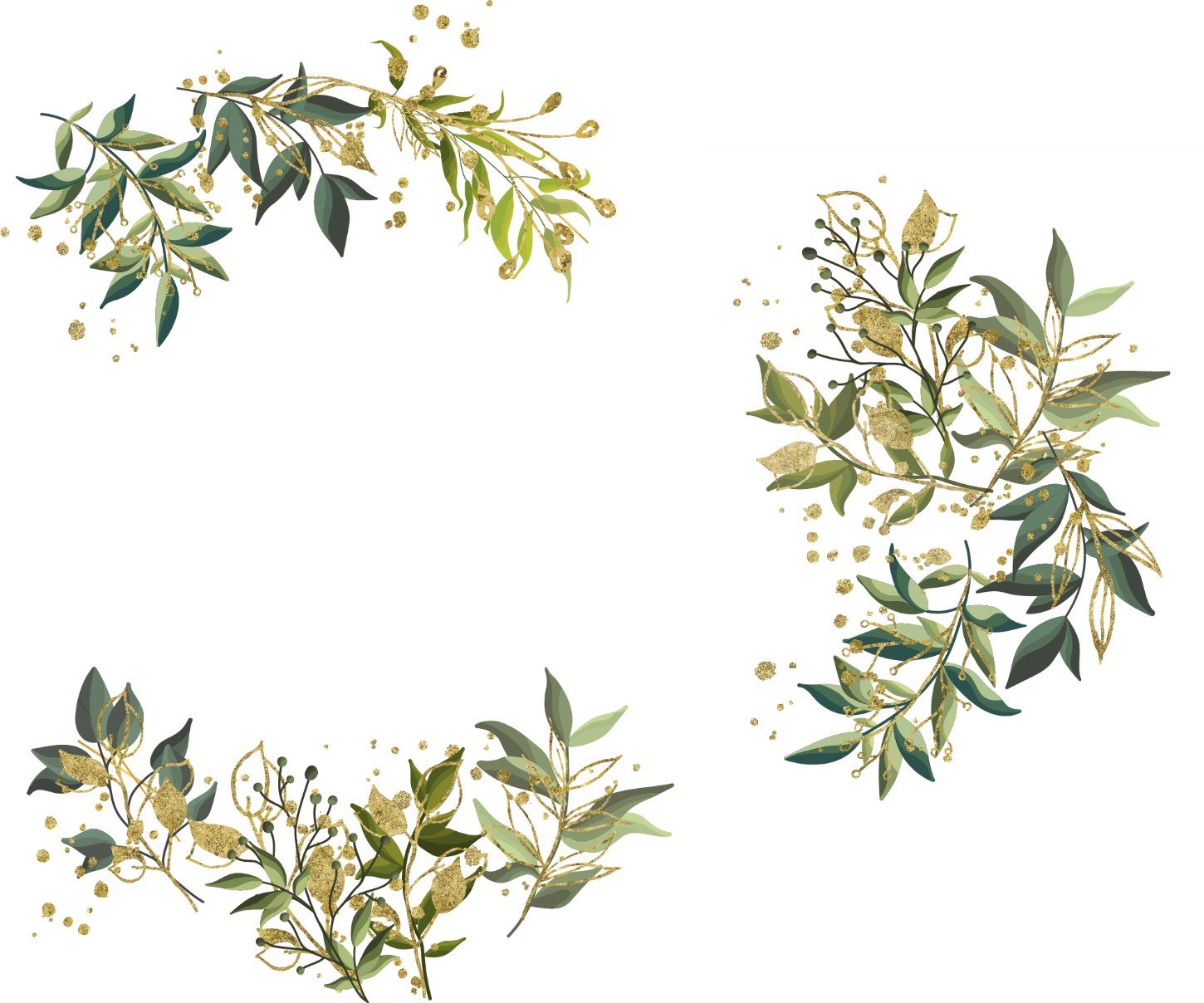 Khi thời tiết thay đổi thì nhu cầu về nước của cây thay đổi  như thế nào?
   Khi thời tiết thay đổi, nhất là khi trời nắng, nhiệt độ ngoài trời tăng cao cũng cần phải tưới nhiều nước cho cây.
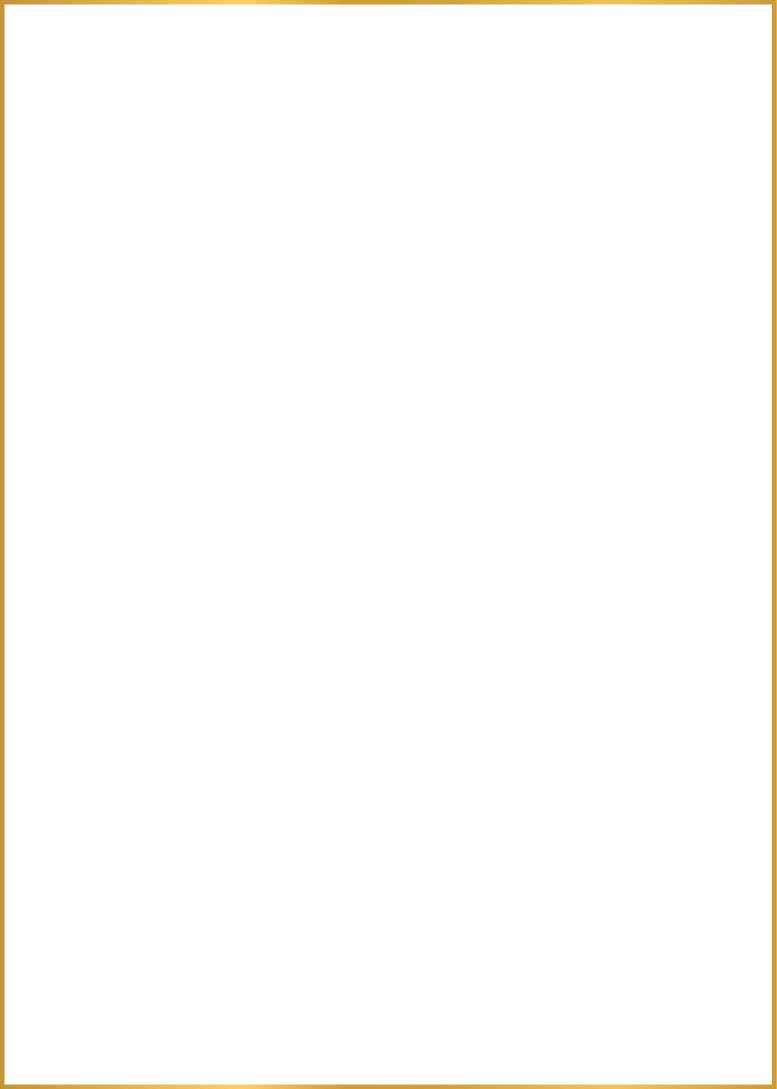 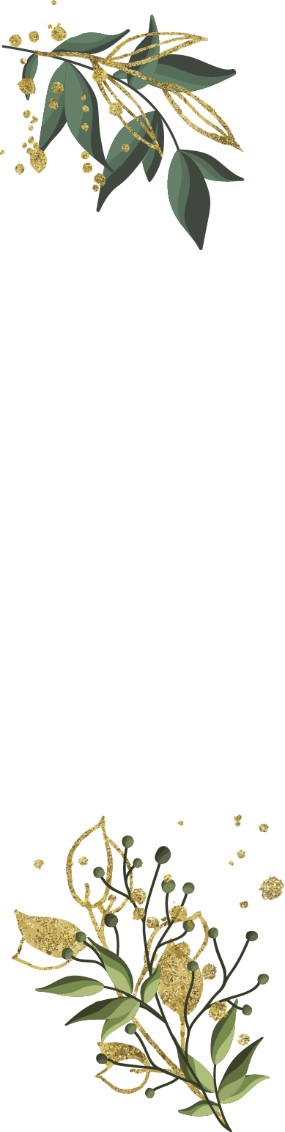 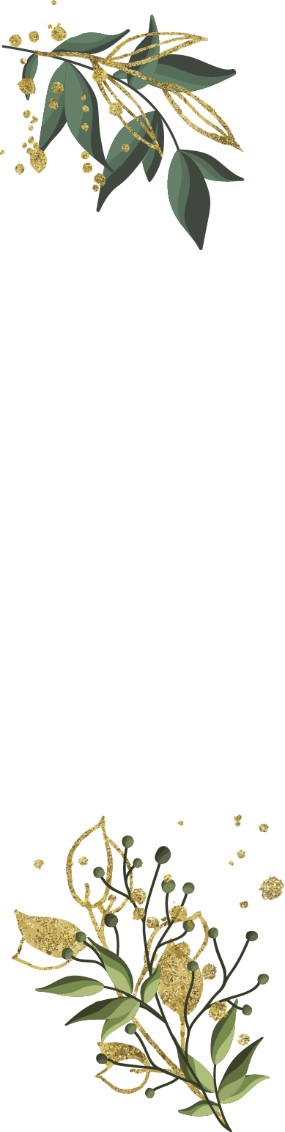 Ghi nhớ
Các loài cây khác nhau có nhu cầu nước khác nhau.Có cây ưa ẩm, có cây chịu được khô hạn.
1
Cùng một cây, trong những giai đoạn phát triển khác nhau cần những lượng nước khác nhau.
2
Ngoài ra, khi thời tiết thay đổi, nhu cầu về nước của cây cũng thay đổi. Vào những ngày nắng, nóng, lá cây thoát nhiều hơi nước hơn nên nhu cầu nước của cây cũng cao hơn.
3
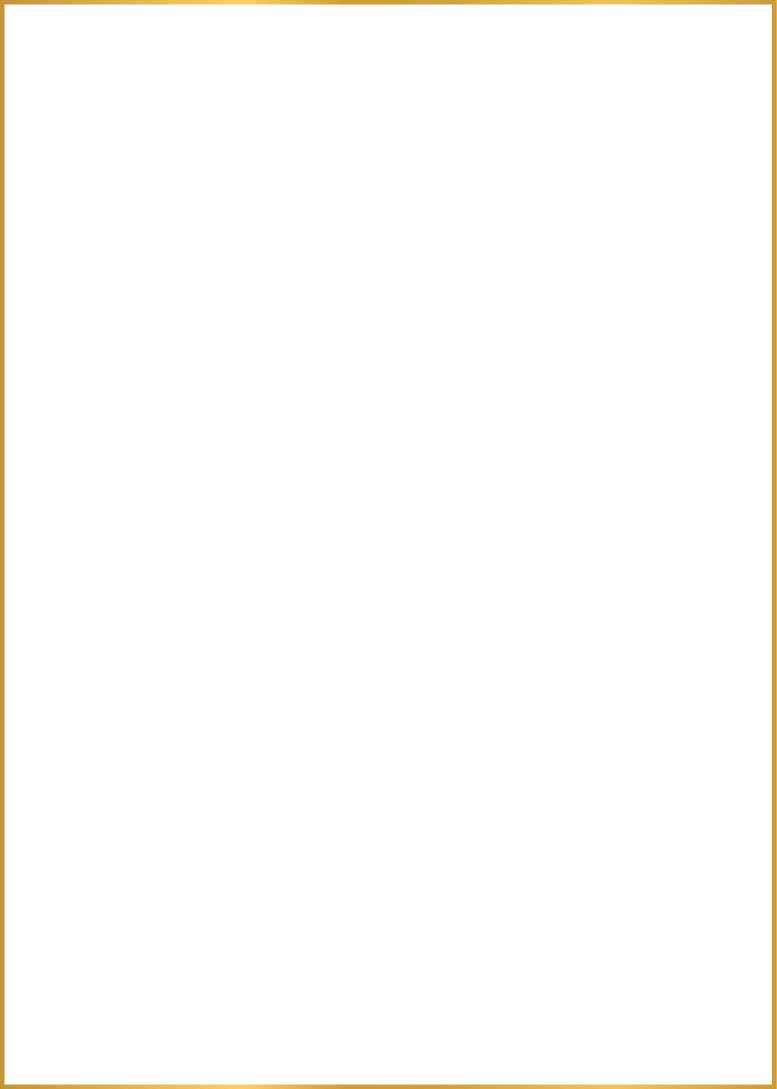 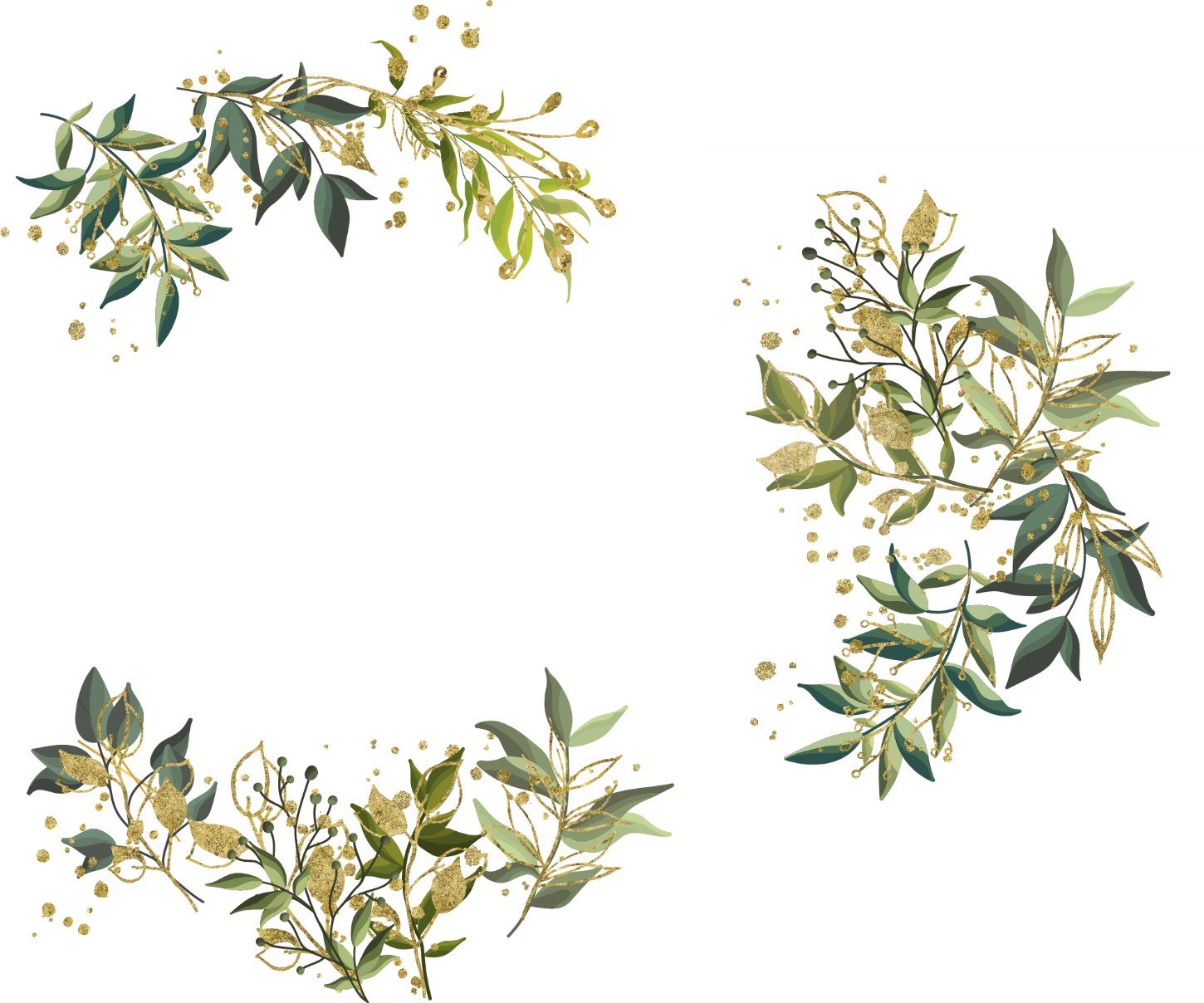 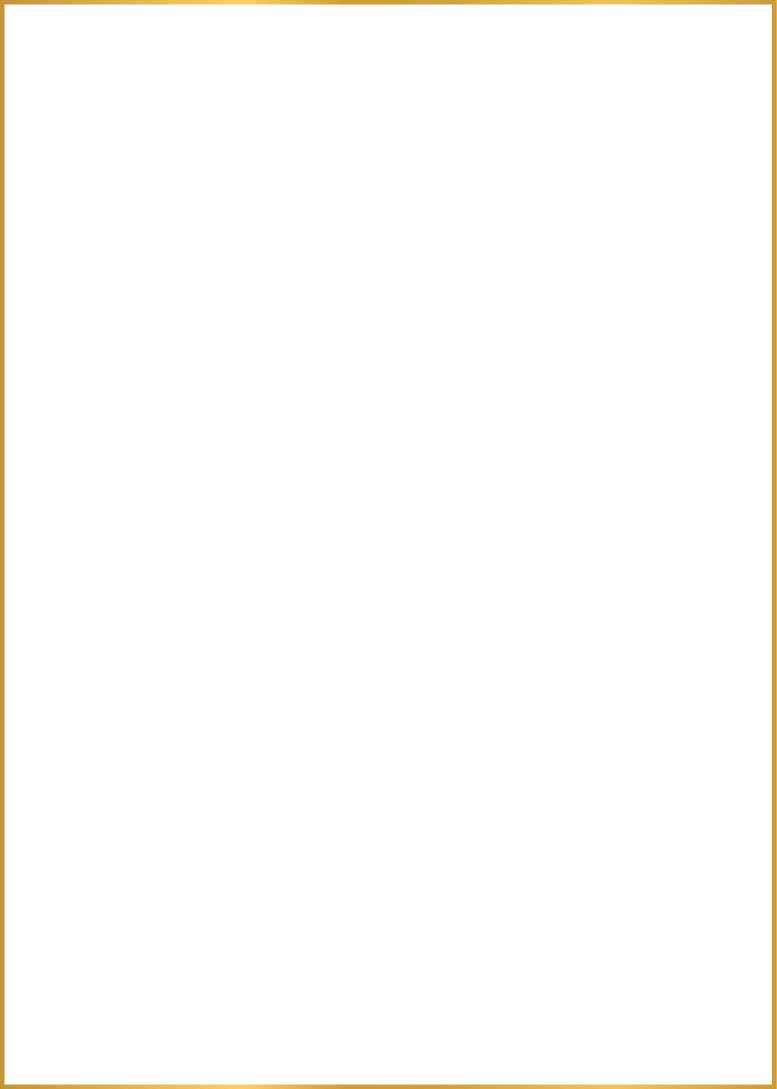 Dặn dò